学易云在线组卷应用讲解
概述
试题库是学易云内资源共建共享的应用，可实现教育系统在区域范围内的试题集结，满足校本乃至区域对本地化试题资源的共建共享需求。
①试题上传、存储与管理：支持学校及其所属区域内相关人员和管理者对试题试卷的上传、逐级共享、审核。
②试题使用：区校已共享试题库，可将校本试题用于在线组卷。
学校人员（身份分为admin管理员和普通人员），可查用校内及其所属区域内已共享的试题/试卷，可上传并管理试题/试卷，可查看试题/试卷统计情况，admin管理员及被授予管理权限的人员可对试题/试卷进行审核管理（共享、退回）。
学易云在线组卷
一、管理员身份登录	
1.登录	
2.功能模块	
2.1 上传试题	
2.2 试题/试卷库	（在线组卷）
2.2.1 查询	
2.2.2 操作	
2.3 我的试题/试卷	
2.3.1 我的上传	
2.3.2 我的收藏	
2.4 试题/试卷管理	
2.5 统计	
二、老师身份登录
一、管理员身份登录
下面以学校管理员身份为例，做产品说明：
1.登录
打开学易云网址http://web.xueyiyun.com/  
输入账号密码
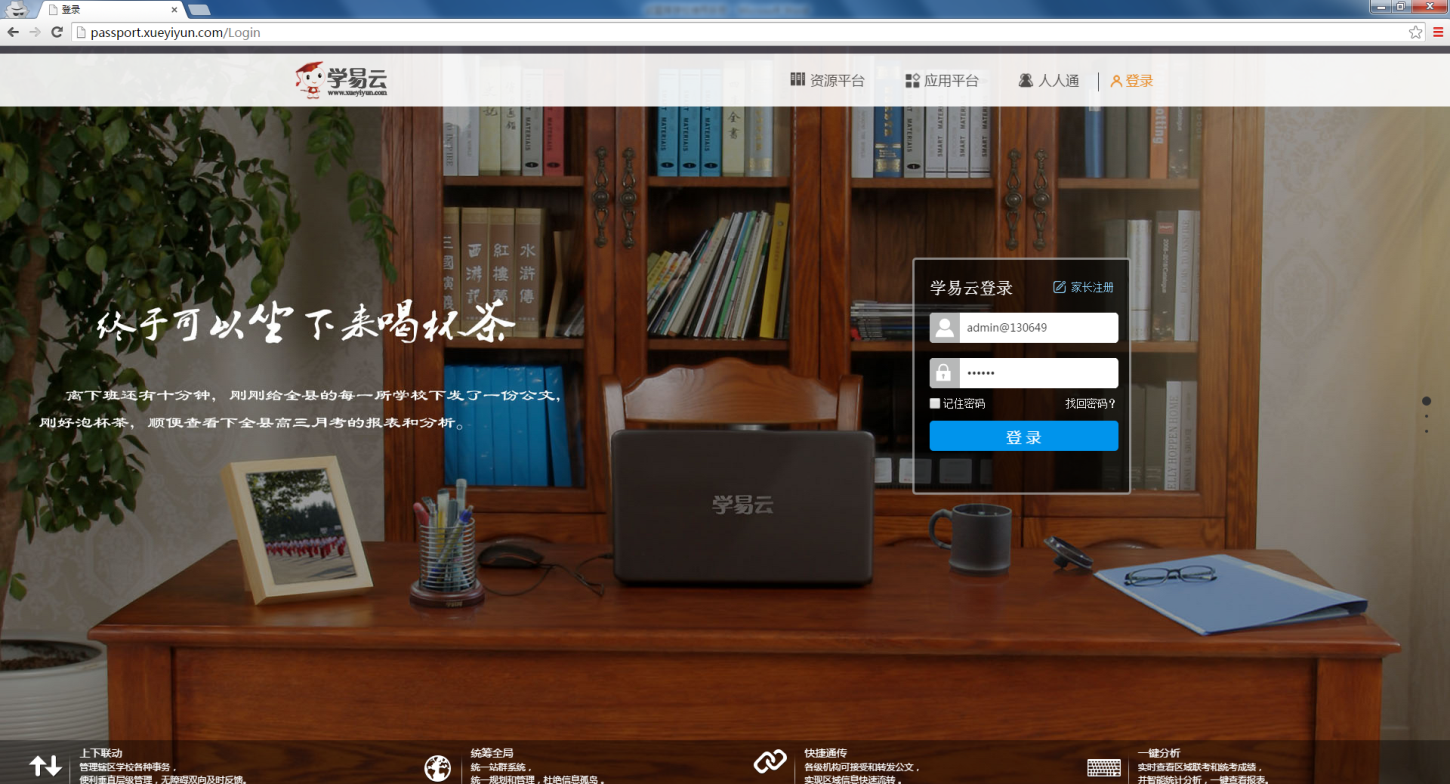 登录成功，进入应用平台-点击进入校本题库
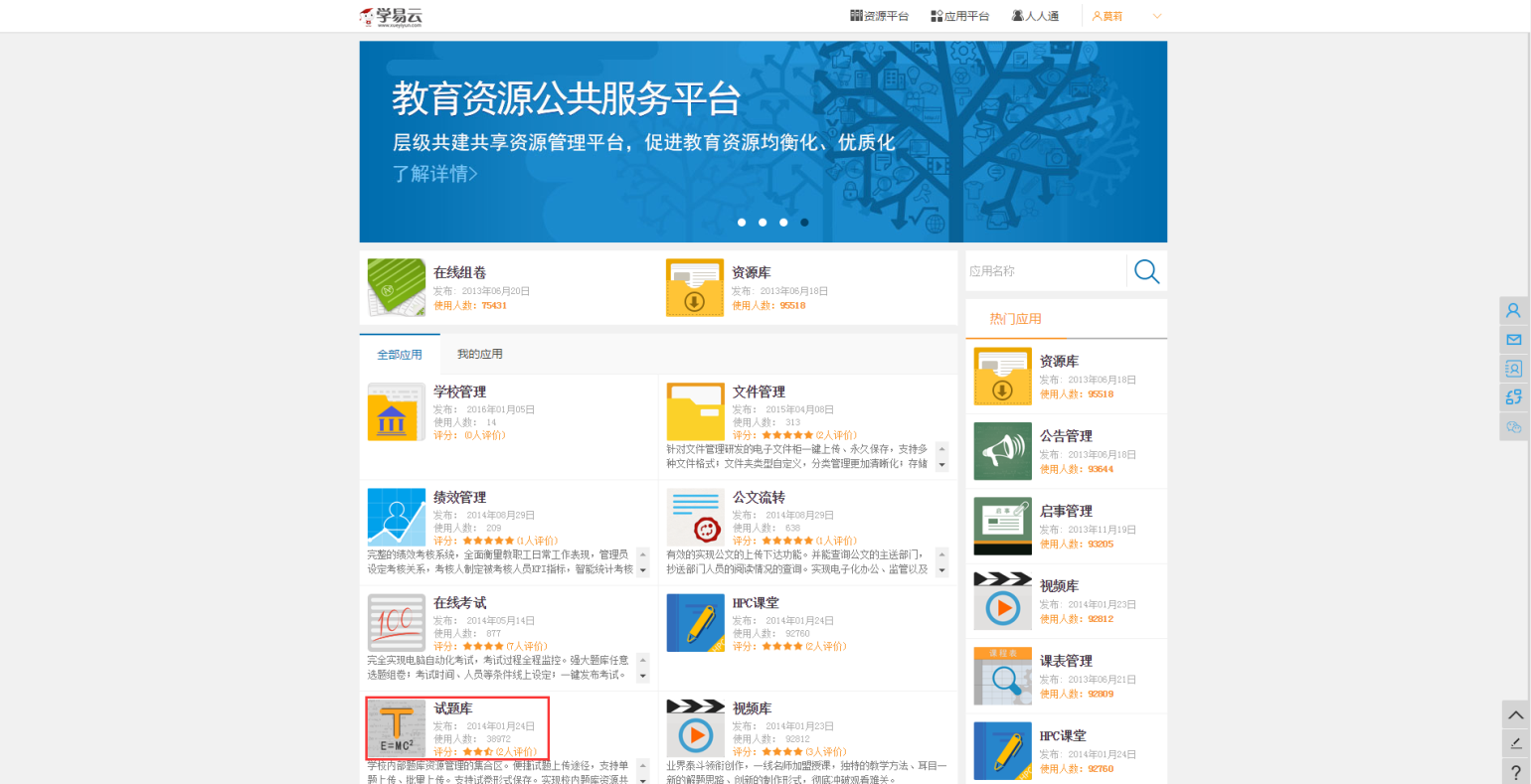 默认页面是，登录用户可查用的某一学科试题列表（默认范围是，当前学科最近1年所有知识点的试题库，涵盖全部题型、全部难度）。
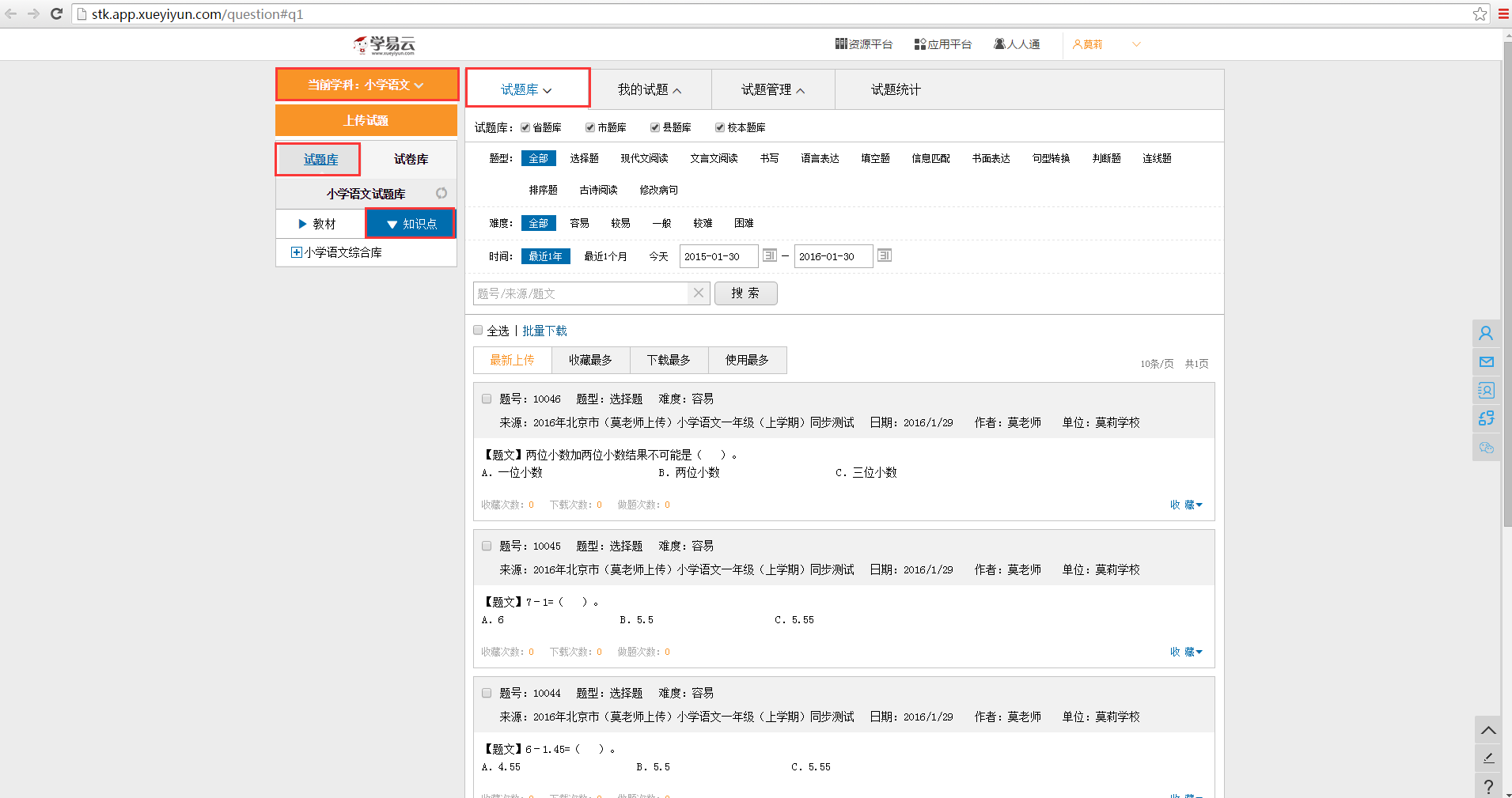 2.功能模块
学校管理员在试题库可用的功能模块包括5项：上传试题，试题/试卷库，我的试题/试卷，试题/试卷管理，试题/试卷统计。
2.1 上传试题
点击试题库首页左上角的【上传试题】，可上传单题或多题：
上传之前，请详细阅读有关文件格式、文件内容、操作步骤的说明，要点概括如下：
（1）请使用.docx格式word文档上传，如不支持.docx格式，可点页面地址 下载“Office2007文件格式兼容包”。
（2）可下载模板参考或使用。
（3）【题文】【答案】【解析】【结束】缺一不可，顺序不可乱。含小题的，则在【题文】正文内对小题序号做标注【小题1】【小题2】…【小题n】。
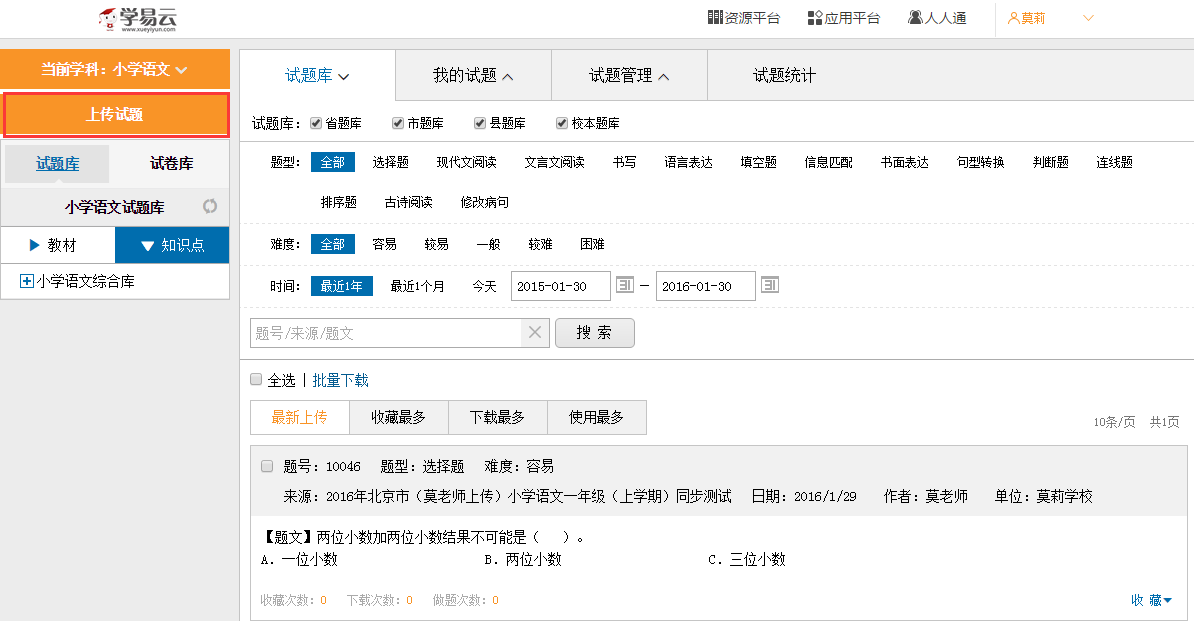 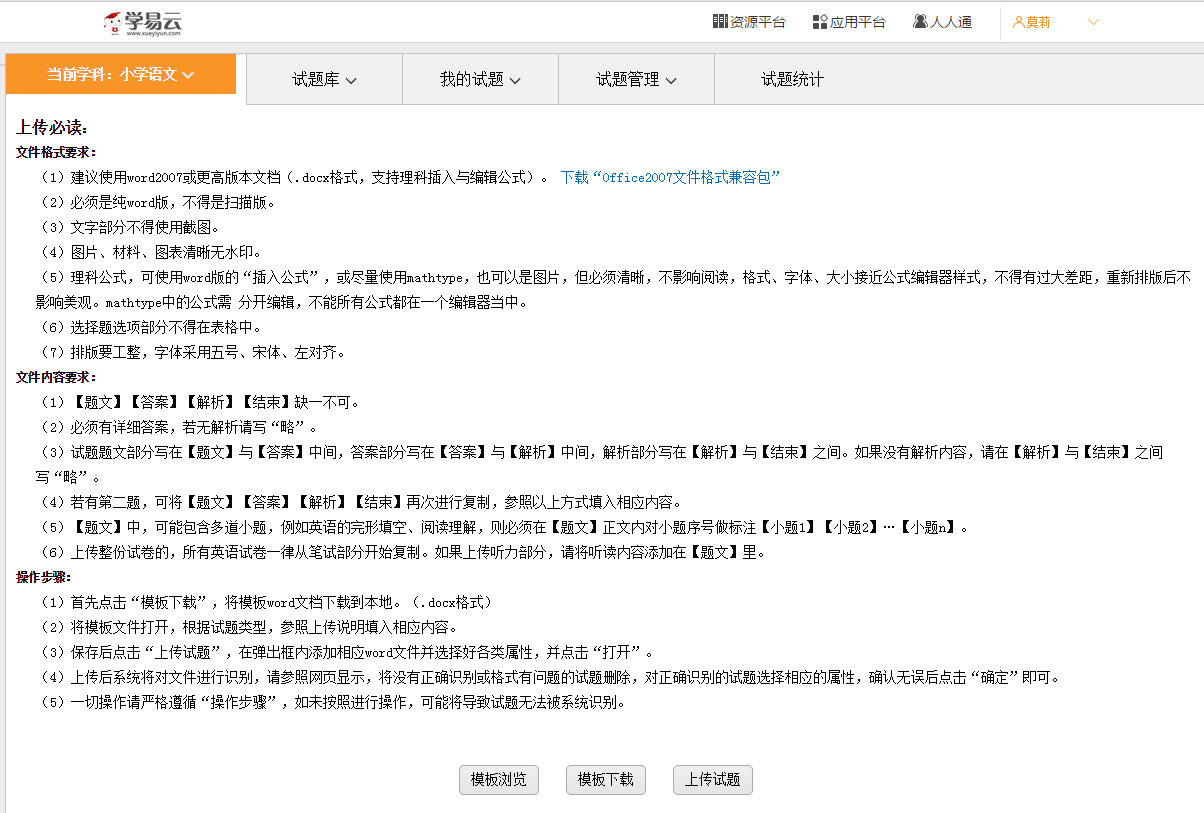 点击【上传试题】，选择要上传的文档，【打开】后，会跳出提示弹窗。在提示弹窗，会提示共有几道试题（即有几道试题符合上传模板要求）将保存至当前学科（学科可另选）：
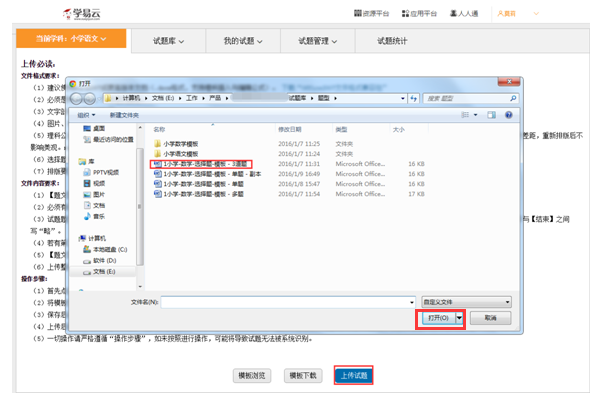 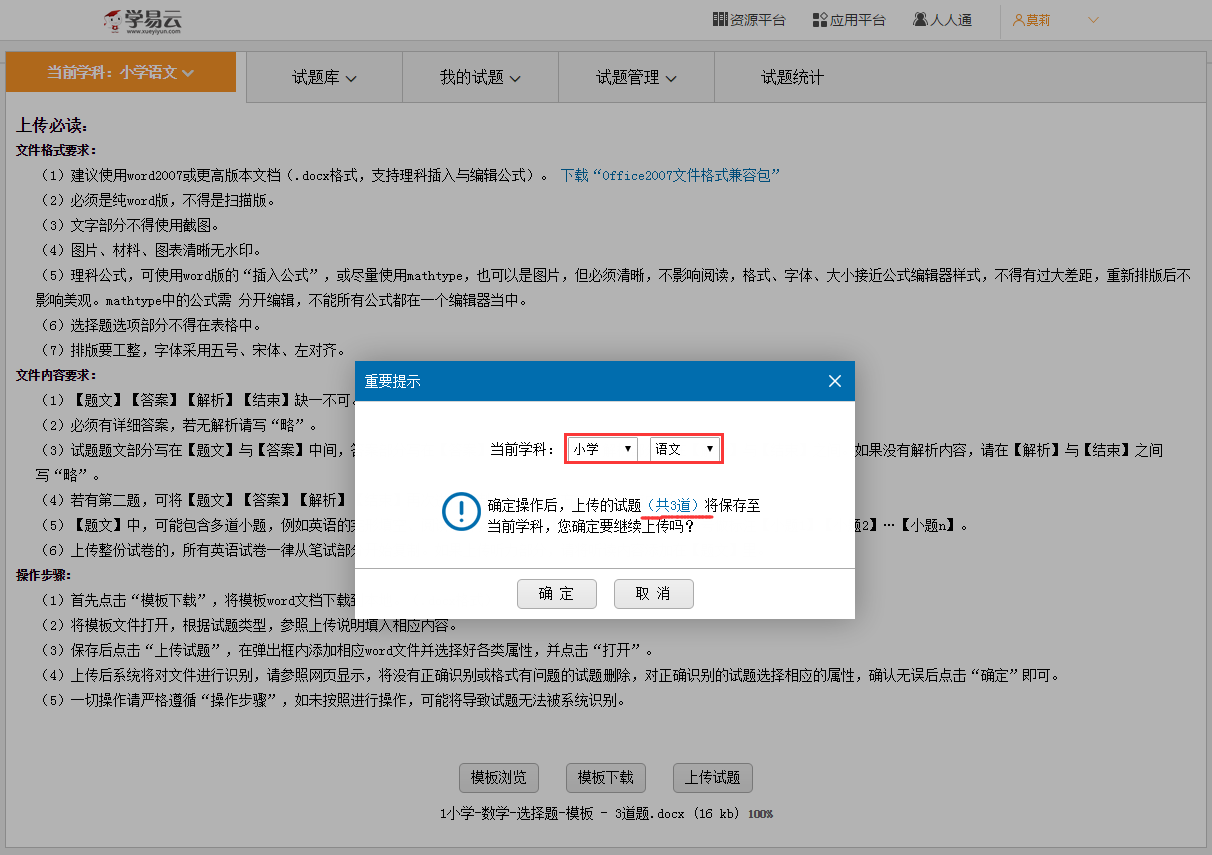 【确定】后可继续对所有上传试题进行默认属性的全局设置，设置后的属性也可在试题编辑时进行修改。
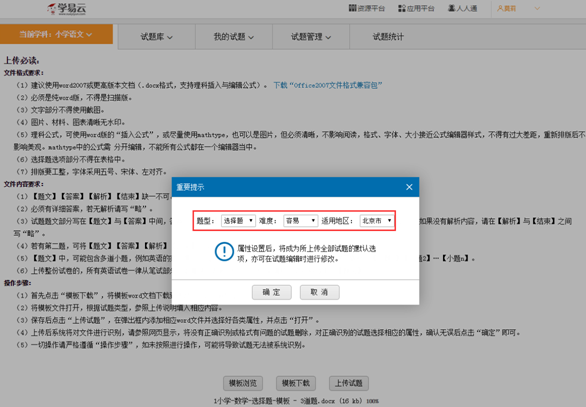 【确定】后进入试题编辑页面：题型、难度、适用地区读取上一步的设置值，可修改；教材和知识点也是必选项。
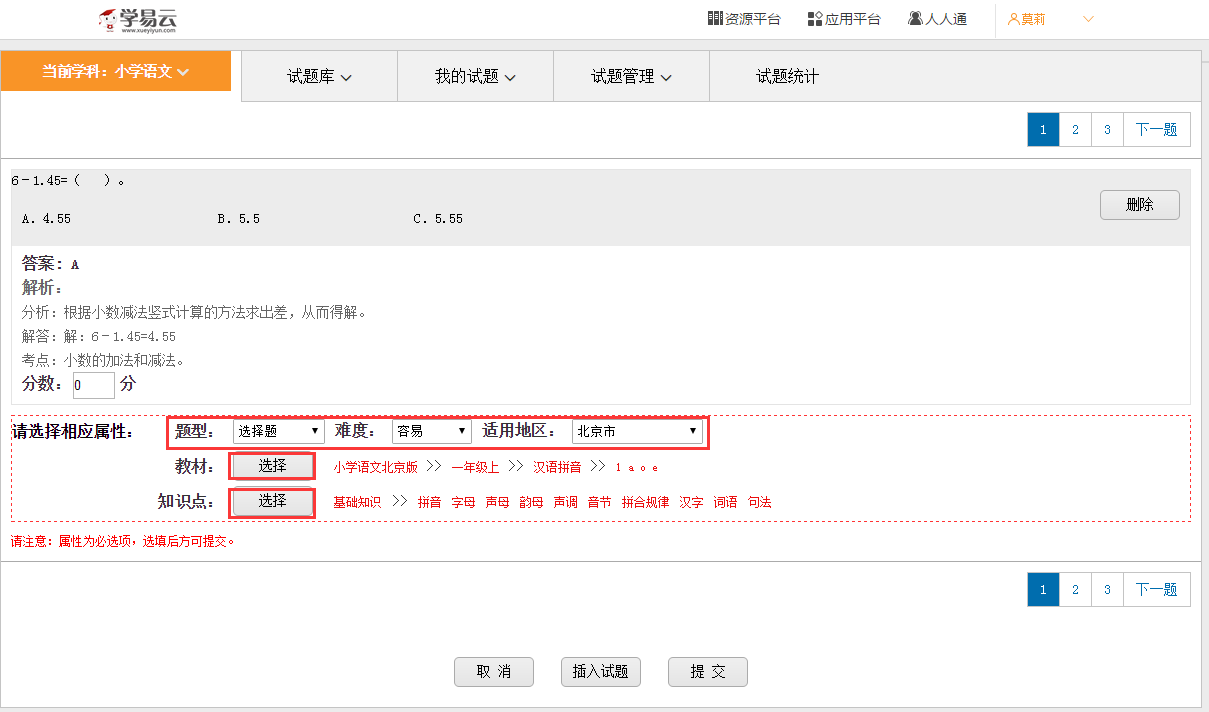 教材的选择是单选：教材版本、年级（册）必选，章、节可选可不选。
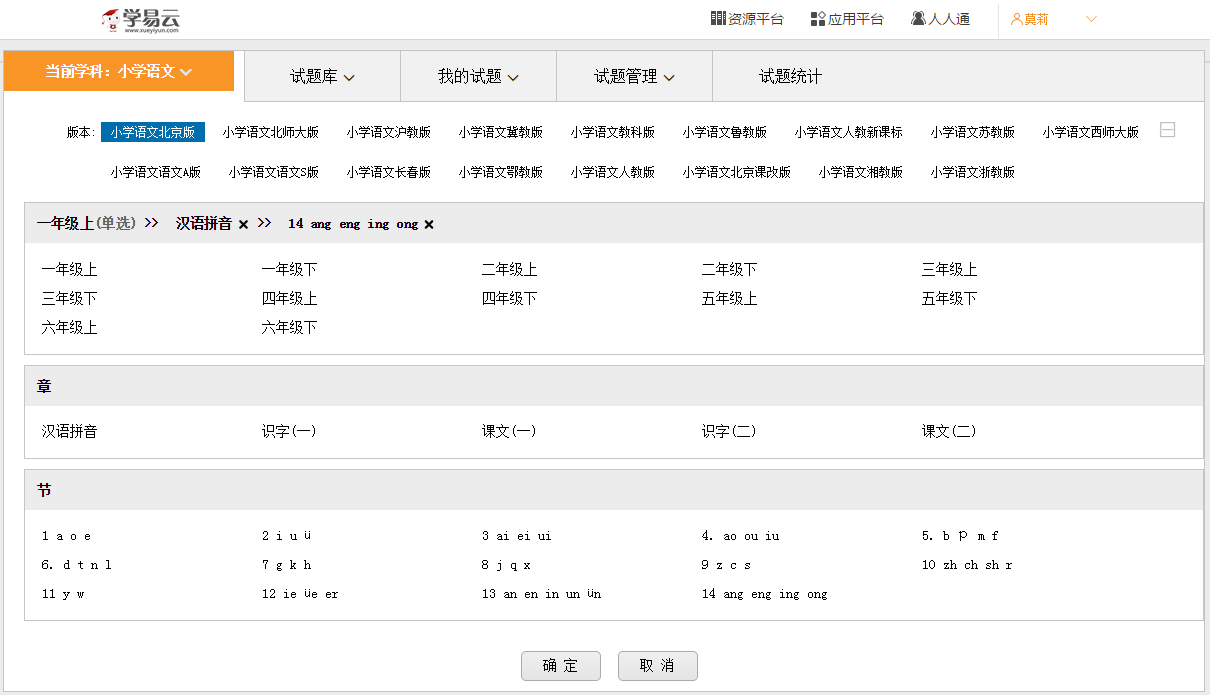 知识点的选择是复选：可选择多个知识点。
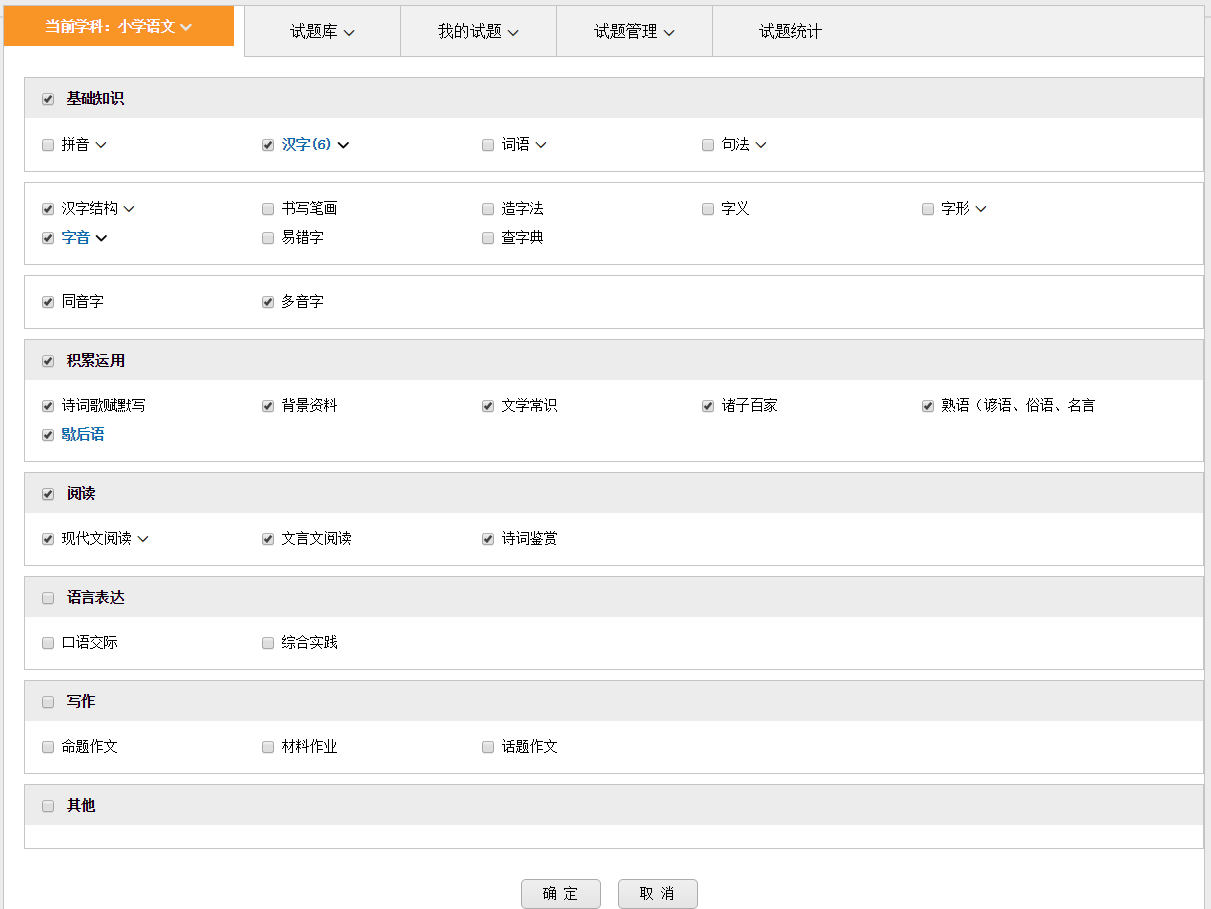 在试题编辑页面，可对待编辑的试题进行查增删改。
a.查：可逐题查看每一道题详情。
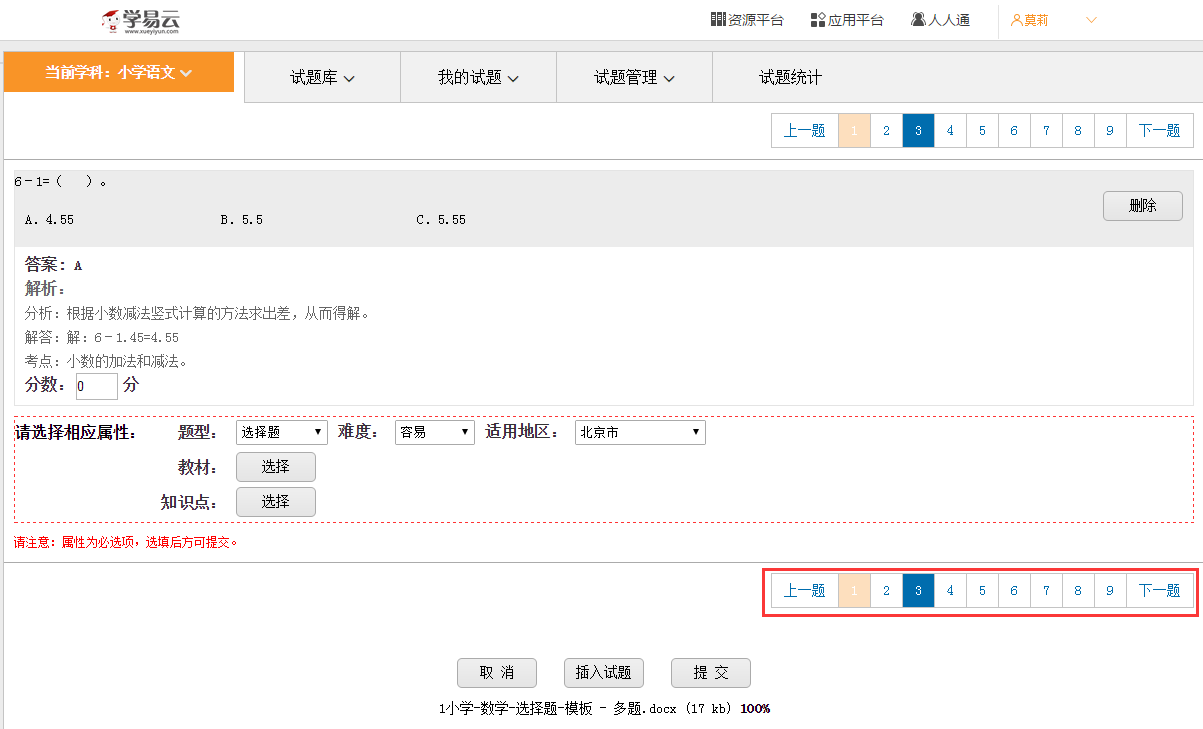 b.增：【插入试题】，将对插入的试题进行过滤查重（比较待编辑的试题），可指定试题插入位置。
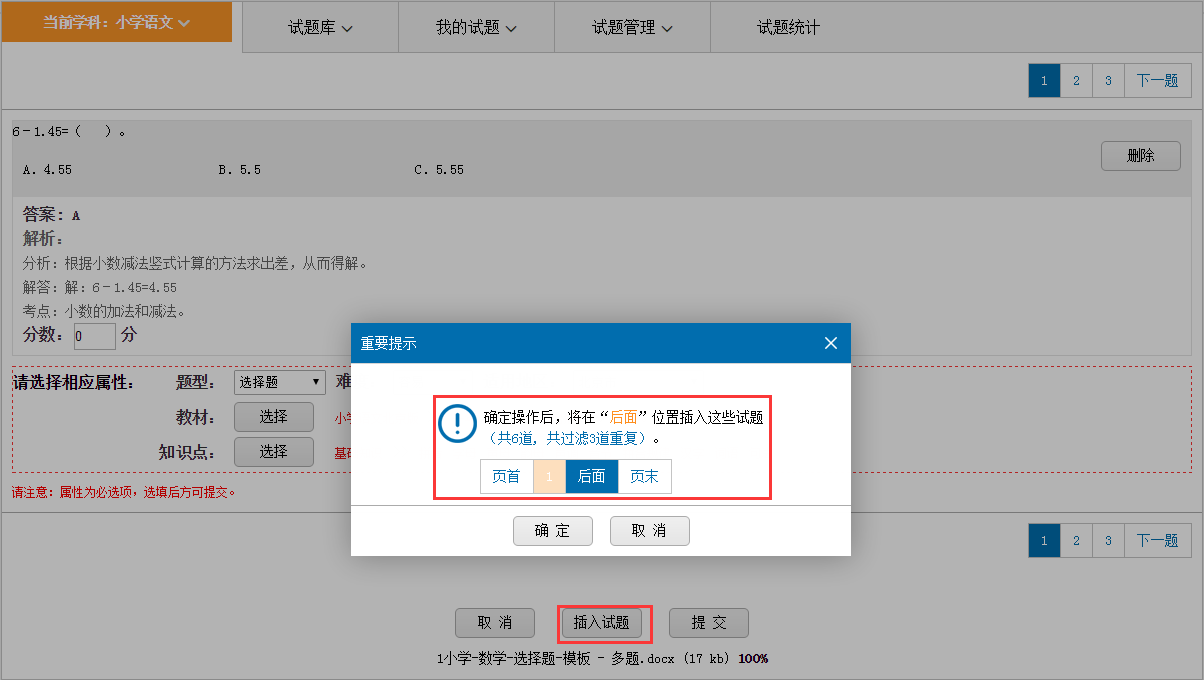 c.删：可直接【删除】试题。
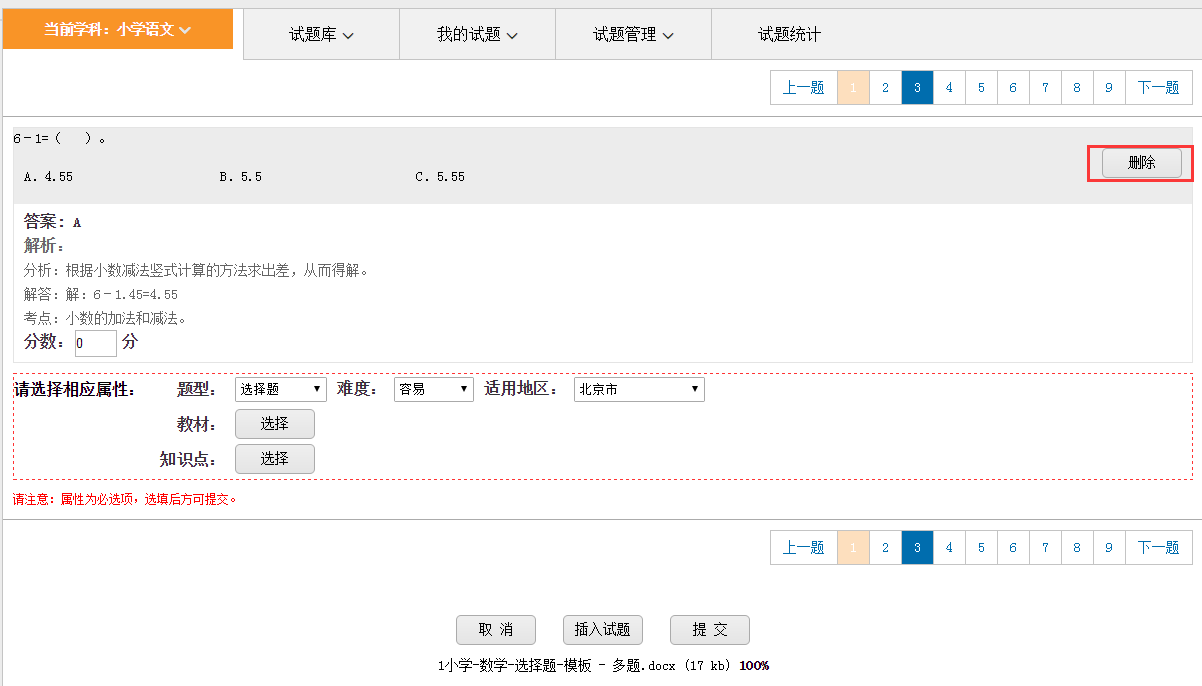 d.改：可删除试题后，插入改后的试题做替换。涉及b、c操作。
为每道试题选择属性后，【提交】保存。如存在未选填教材与知识点的试题，会报提示：共几道题不符。
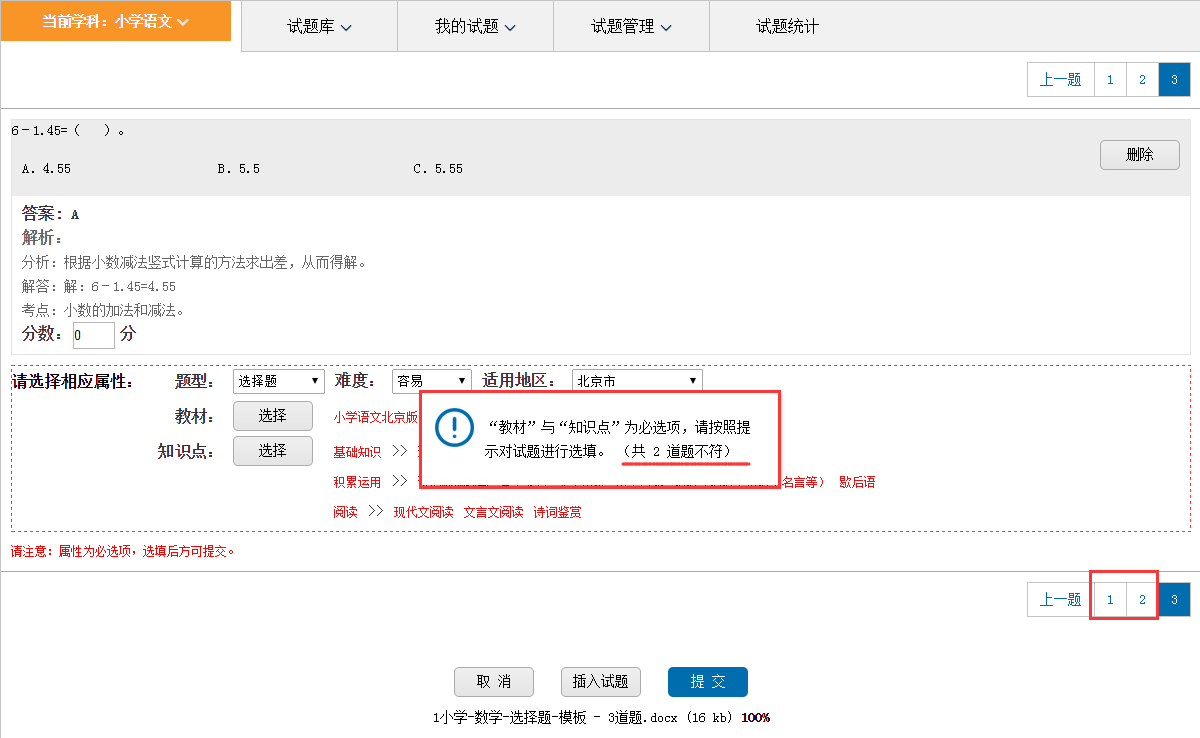 属性皆填的，【提交】后，可将上传的试题“共享到（本级）题库”，还可“同时保存为试卷”，可选填试卷信息。
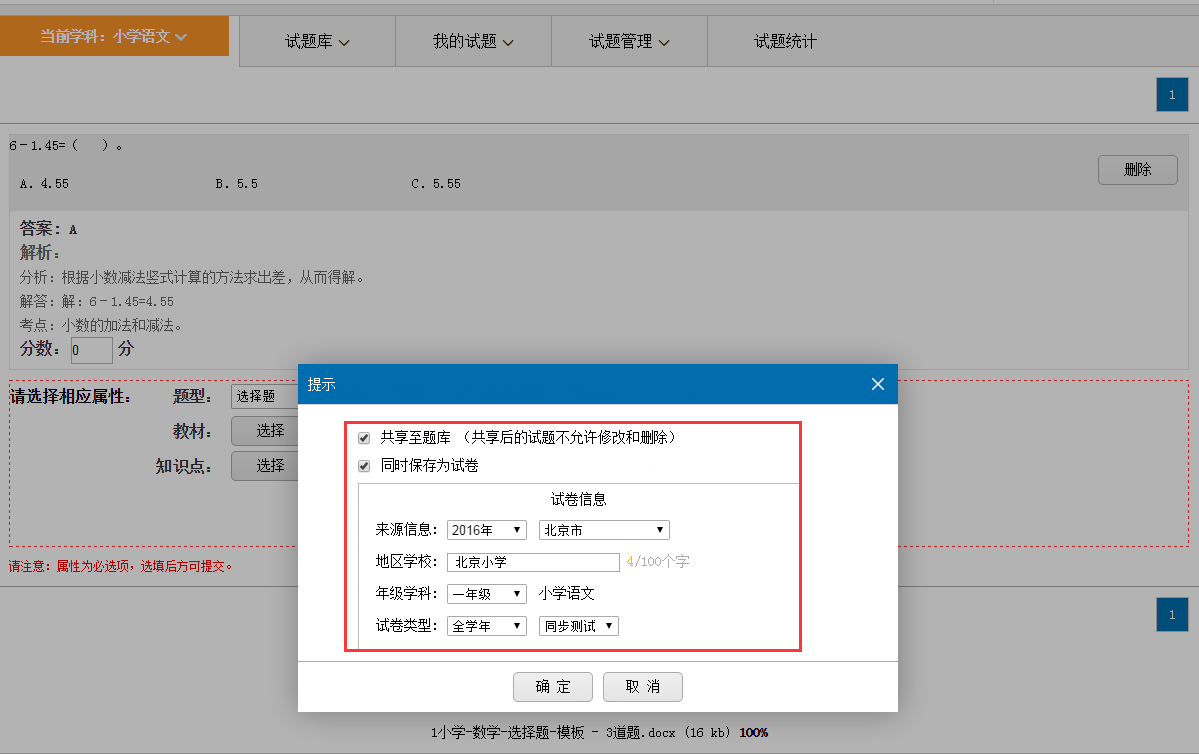 2.2 试题/试卷库（在线组卷）
共享后的试题/试卷，用户在其所任职学校及其所属（中心校或）区域的试题/试卷库内可查用。学校管理员，可查用该校及其归属教育局的试题/试卷库；如该校上面有中心校，也可查看并使用。
2.2.1 查询 
选定某一学科后，可按试题知识点、教材册章节浏览查题，也可按试卷浏览查题。还可以根据试题题型、试题难度、试卷类型筛选查询。
学科选择：试题库将读取学校设置的学段，提供与学段相应的科目选项。如果学校是12年制，则全学段列表如下：
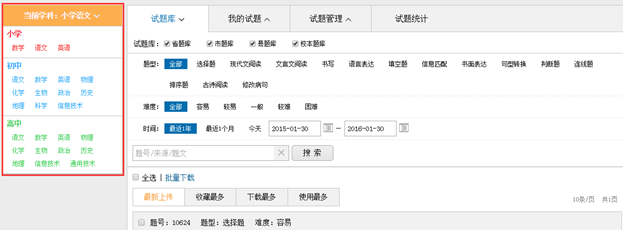 试题默认 “答案、解析”的内容是收起的，单击展开，再单击收起：
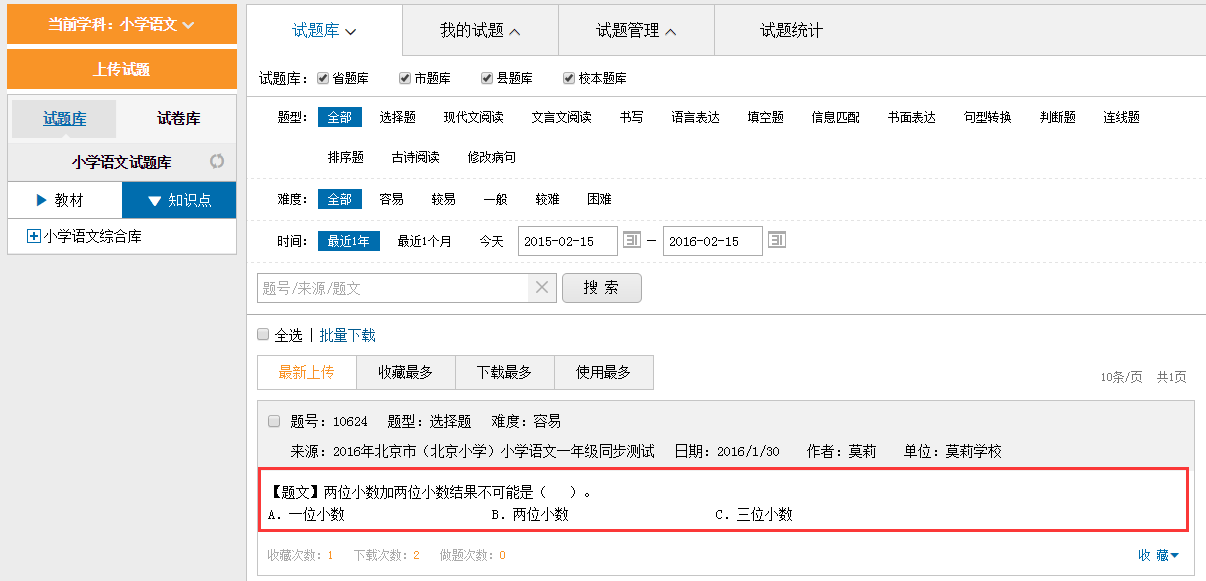 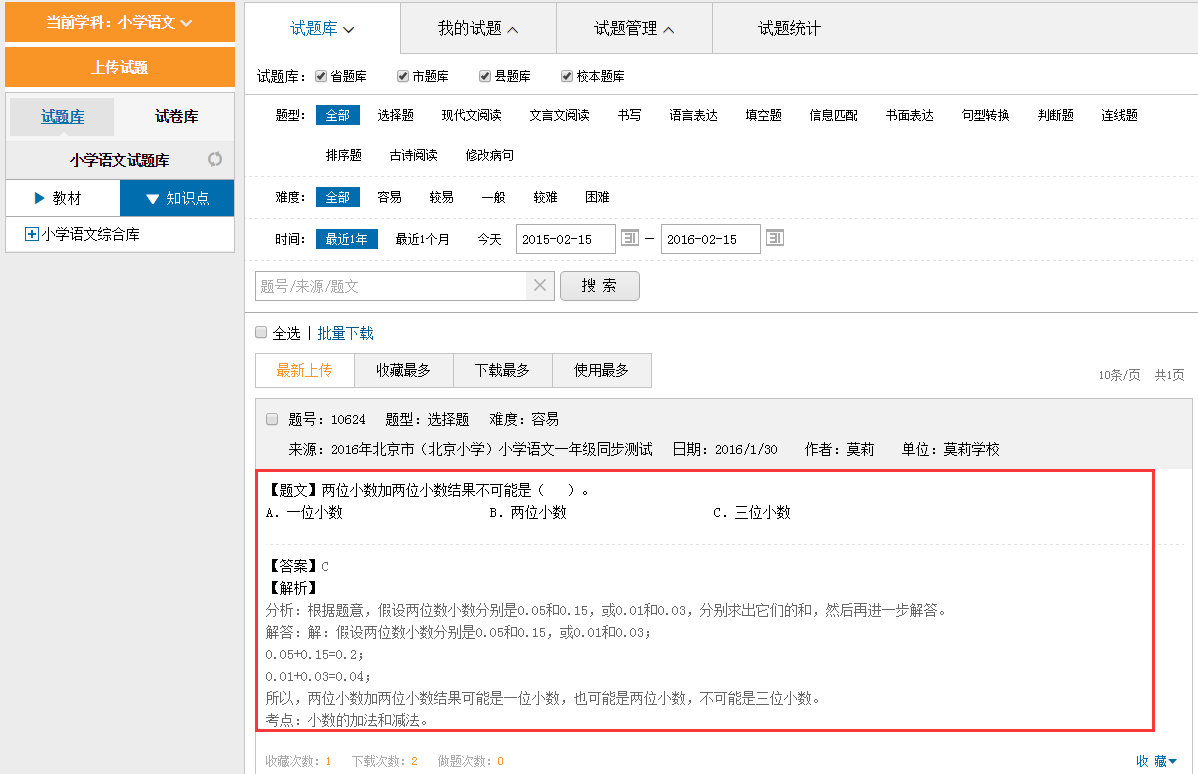 a.按试题知识点浏览查题：
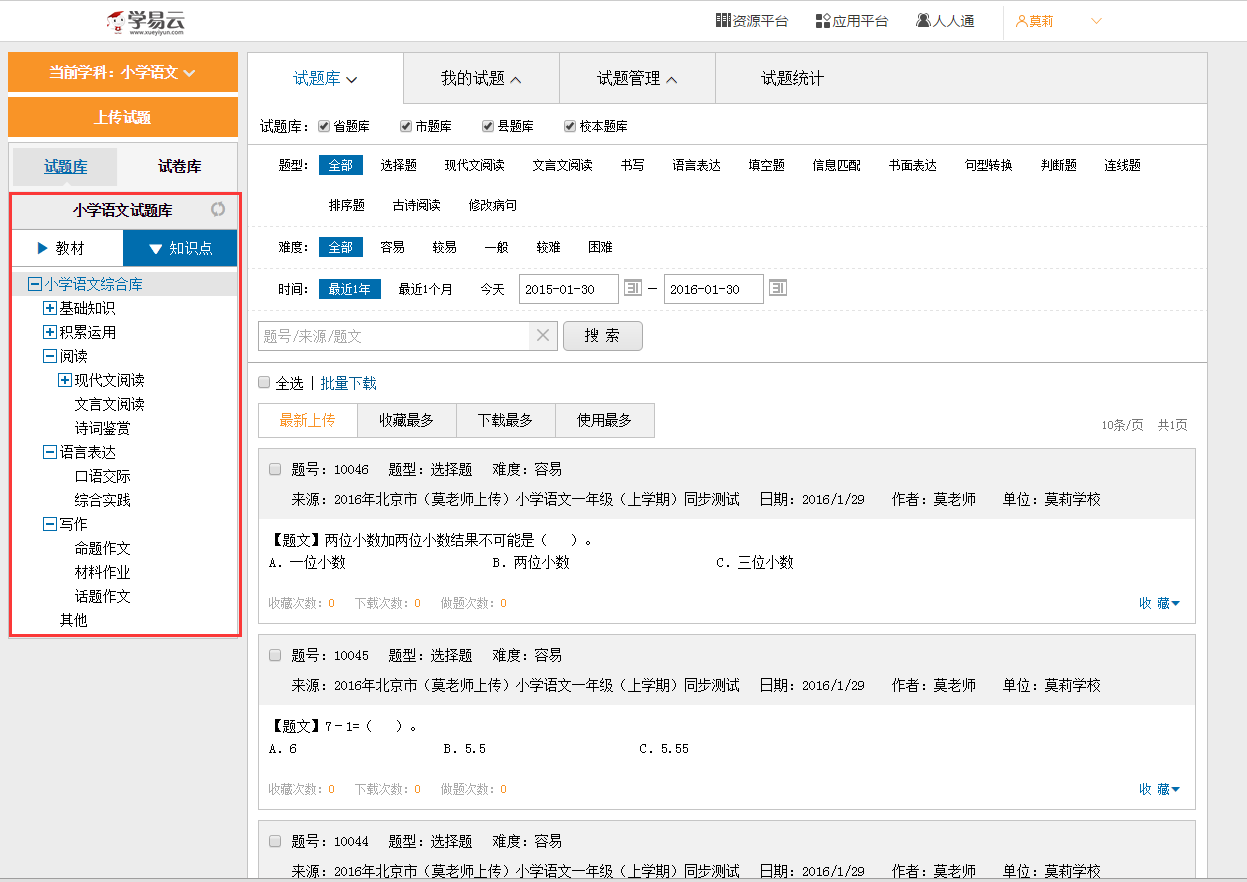 b.按试题教材册章节浏览查题：
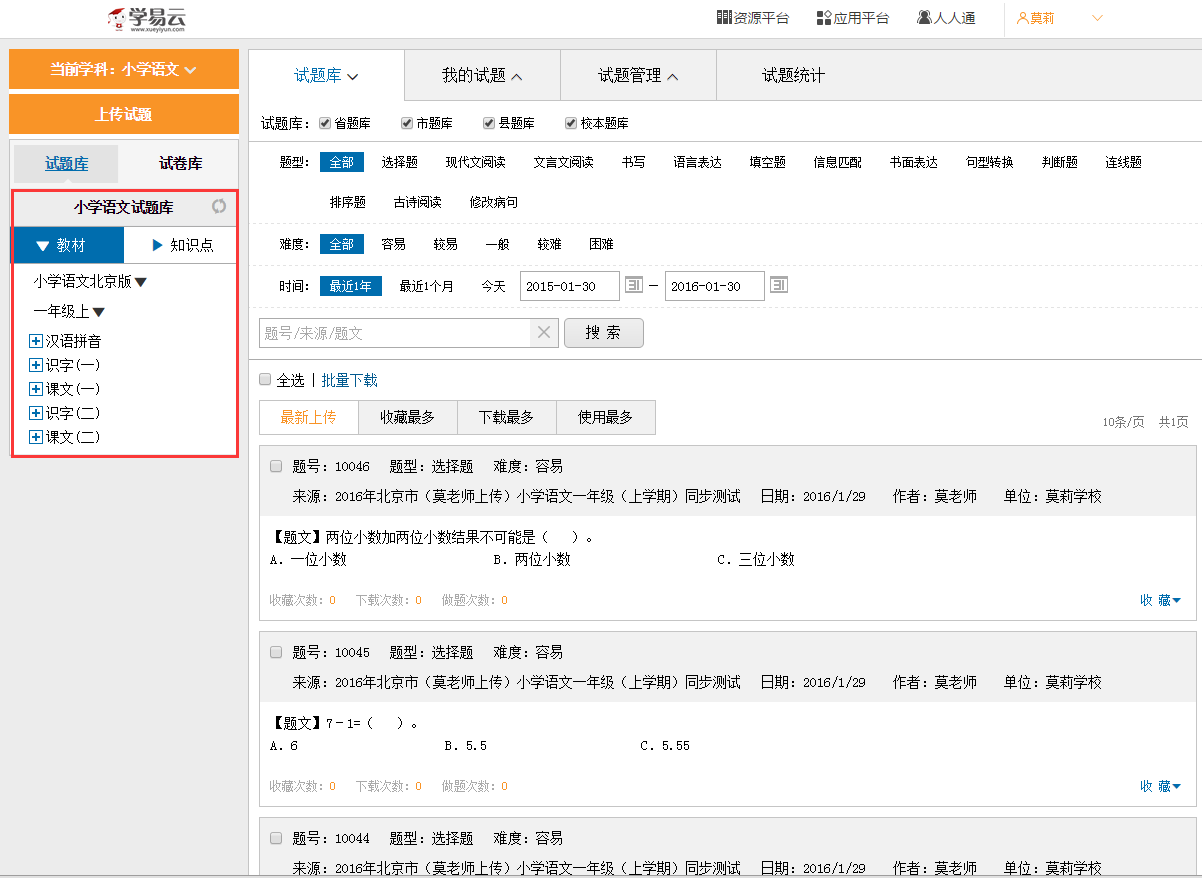 c.按试卷浏览查题：
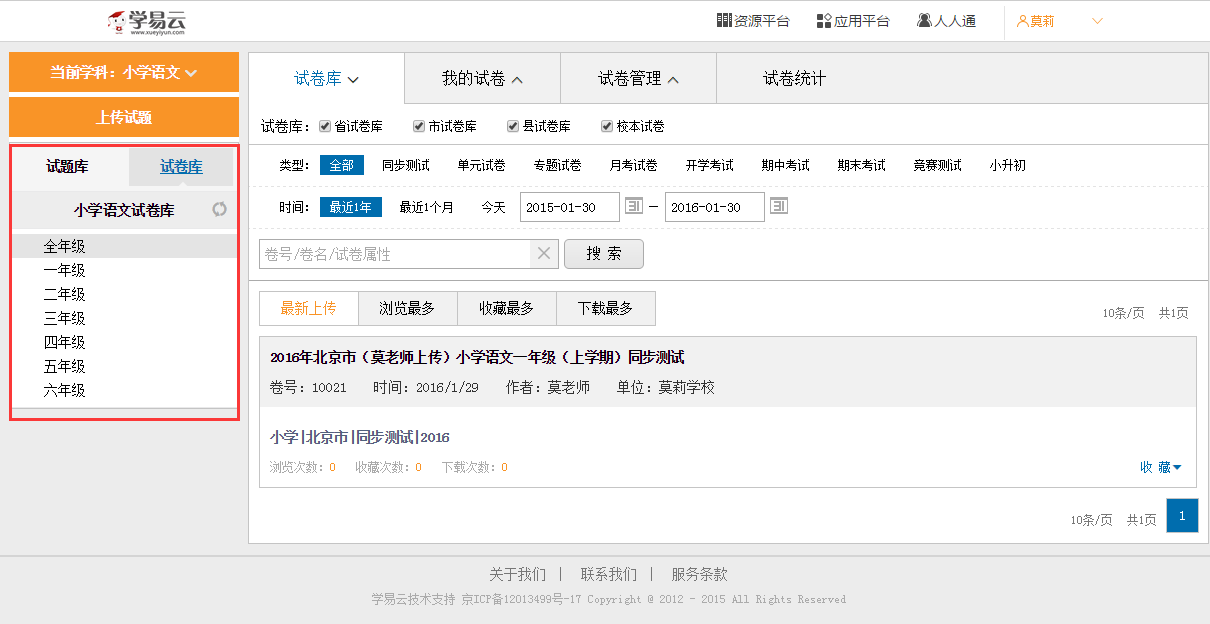 d.按关键词搜索查：试题查题号/来源/题文；试卷查卷号/卷名/试卷属性。
输入要查询的关键词，可分别查找包含关键词的试题/试卷。
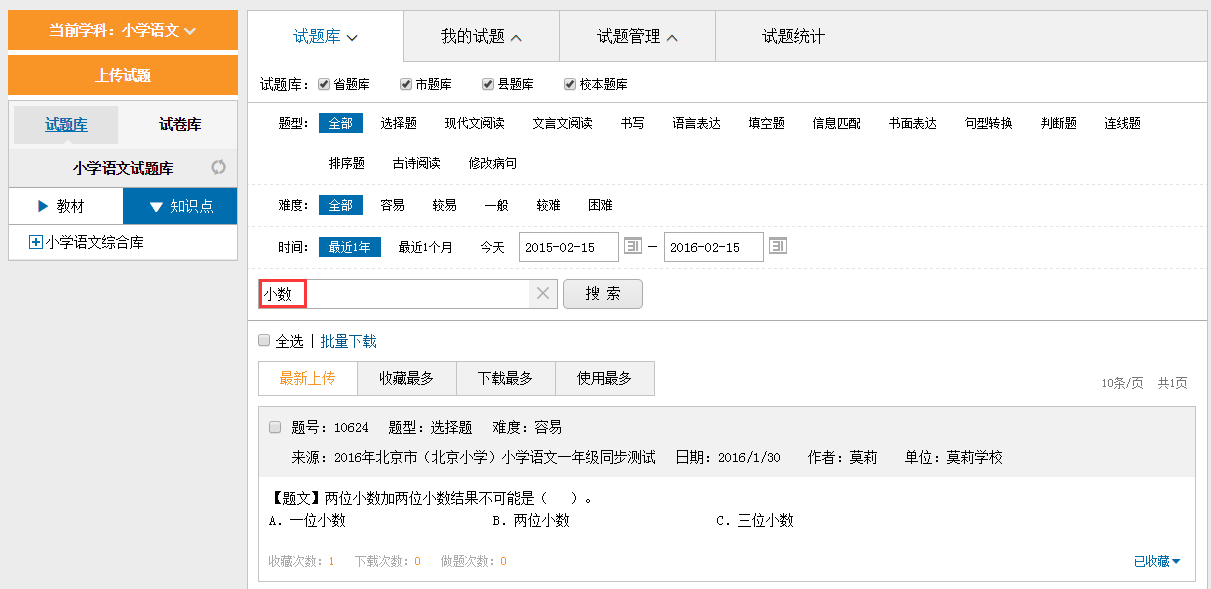 e．按上传、浏览、收藏等排序查题/卷：
试题按上传时间、收藏次数、下载次数、做题次数；试卷按上传时间、浏览次数、收藏次数、下载次数。
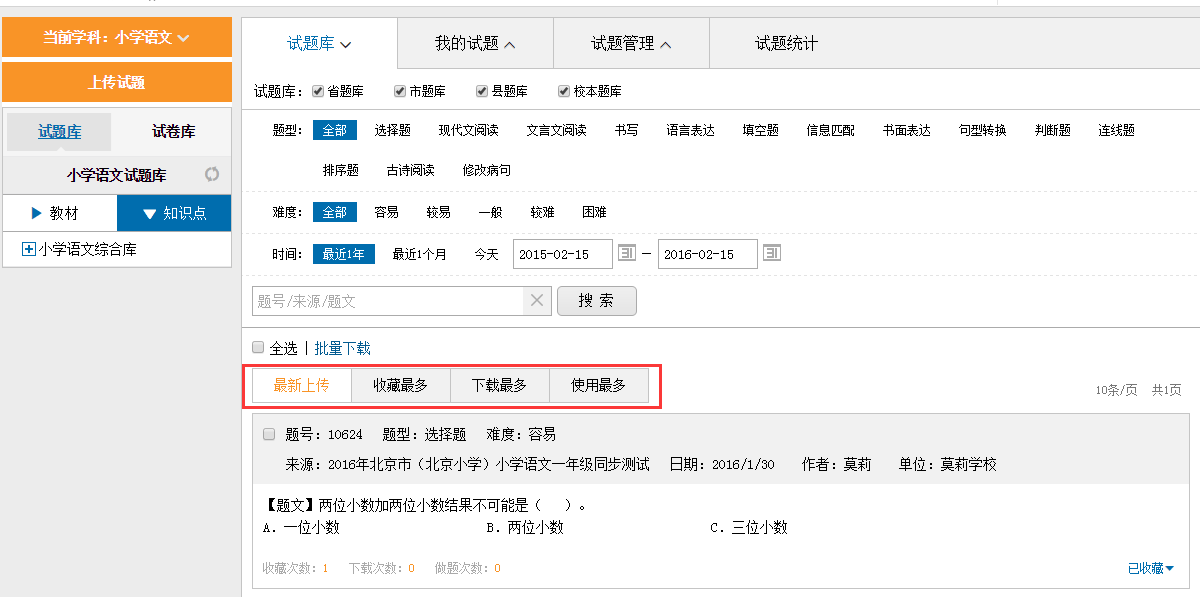 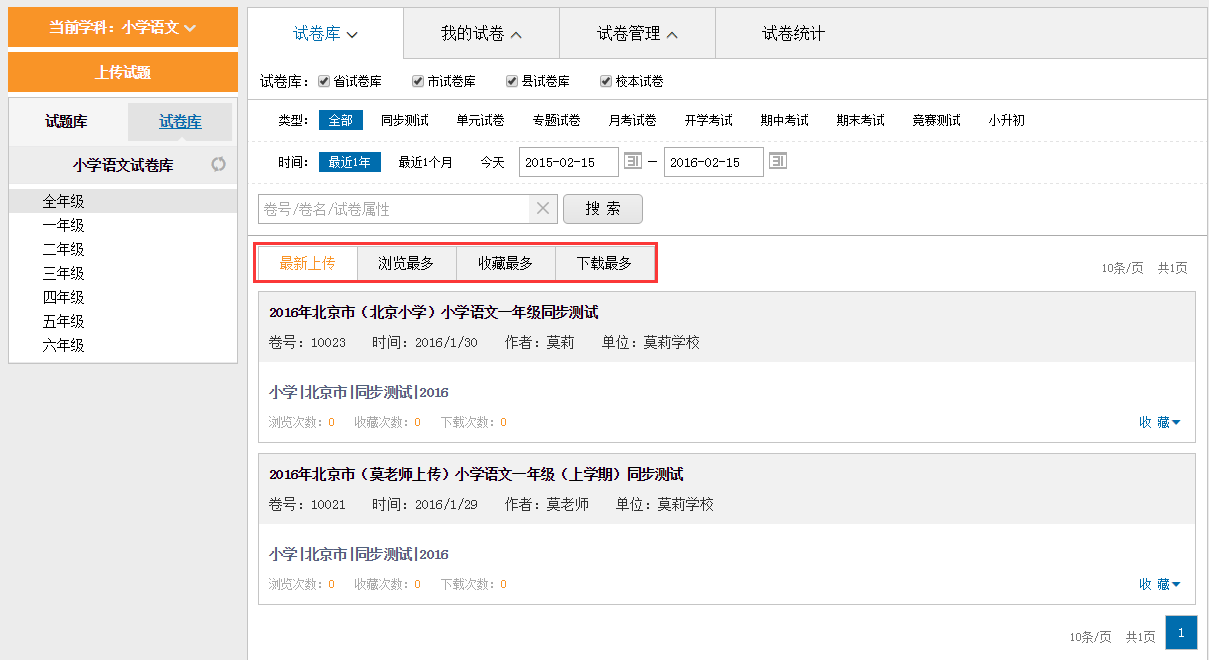 试题试卷分页展示，默认按照创建时间从后往前排列，每页10道题/10份卷。

试题可查看：题号；题型；难度；适用地区或来源（来源指所属试卷名）；创建时间；作者姓名；作者单位名称；收藏次数；下载次数；做题次数。

试卷可查看：试卷名称；卷号；创建时间；作者；作者姓名；作者单位名称；学段▏来源地区▏试卷类型▏年份；浏览次数；收藏次数；下载次数。
2.2.2 操作 
a. 收藏：
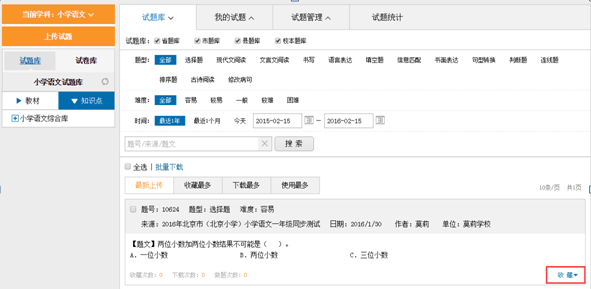 点击【收藏】按钮，可在弹窗选择收藏夹、添加收藏原因：
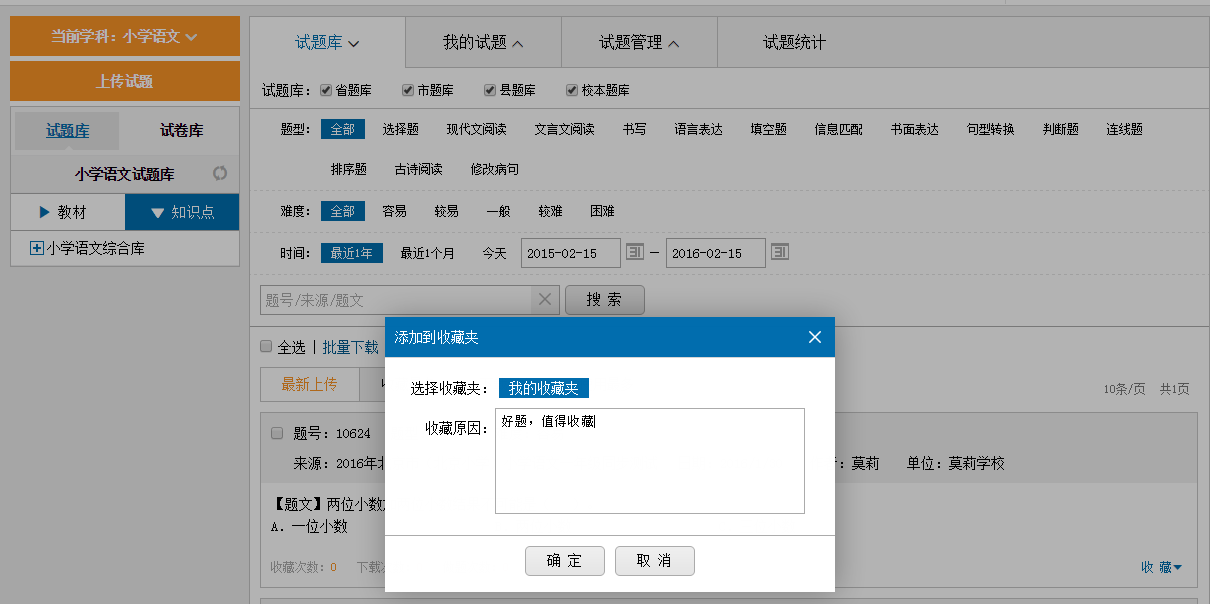 点击【确定】，即收藏成功。试题状态变成“已收藏”
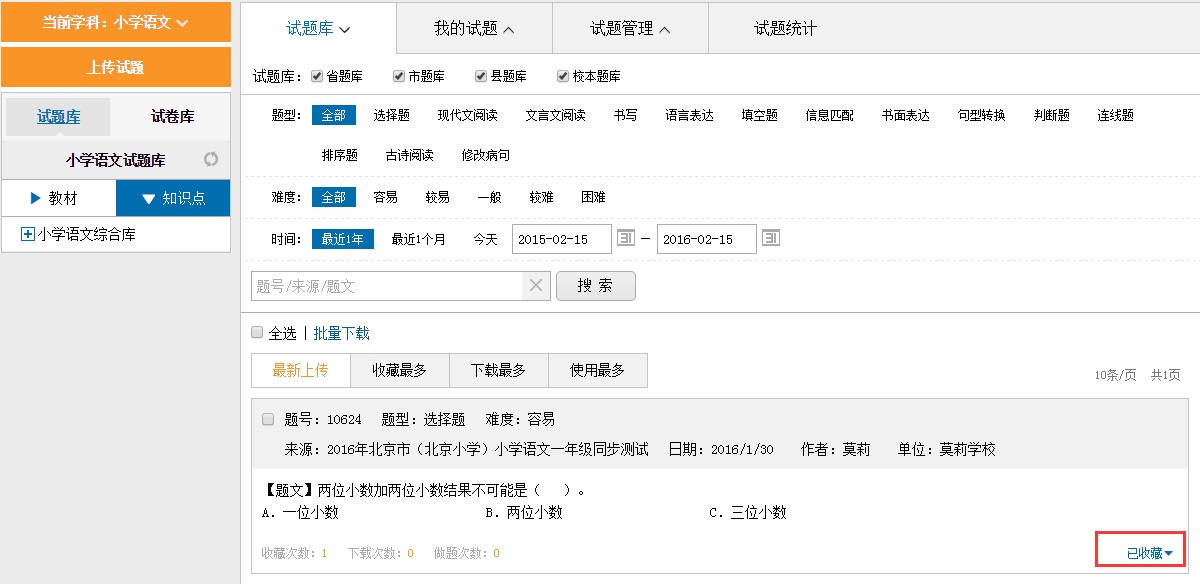 b. 取消收藏：
鼠标移至【已收藏】按钮，可查看收藏原因：
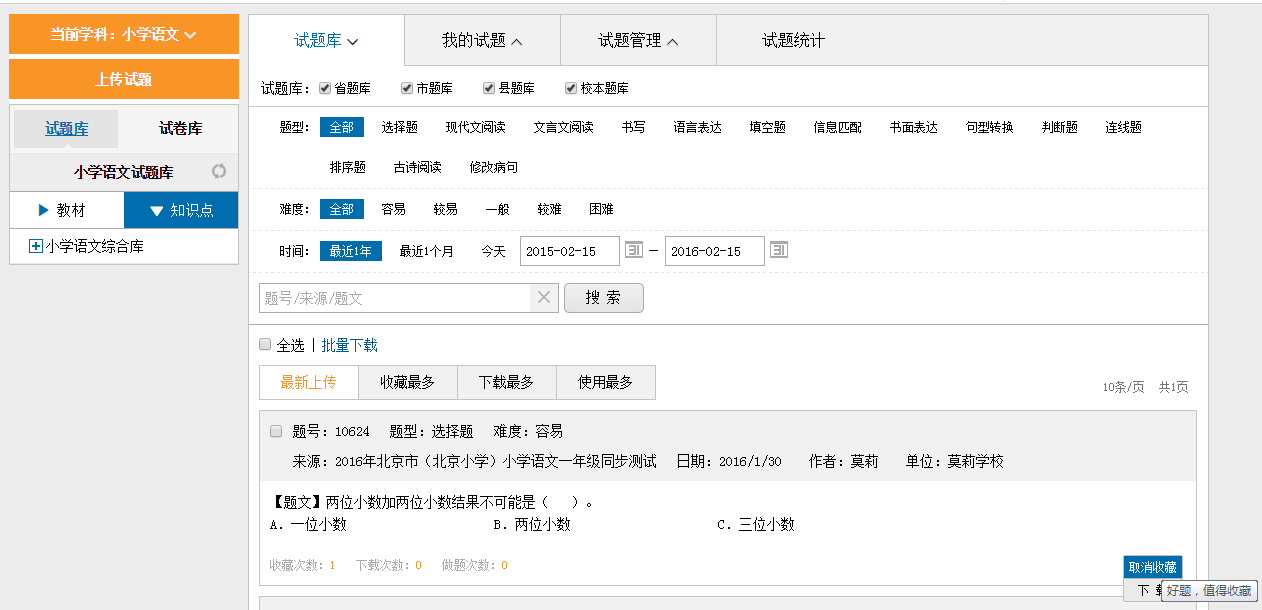 如点击【取消收藏】，确定后可取消：
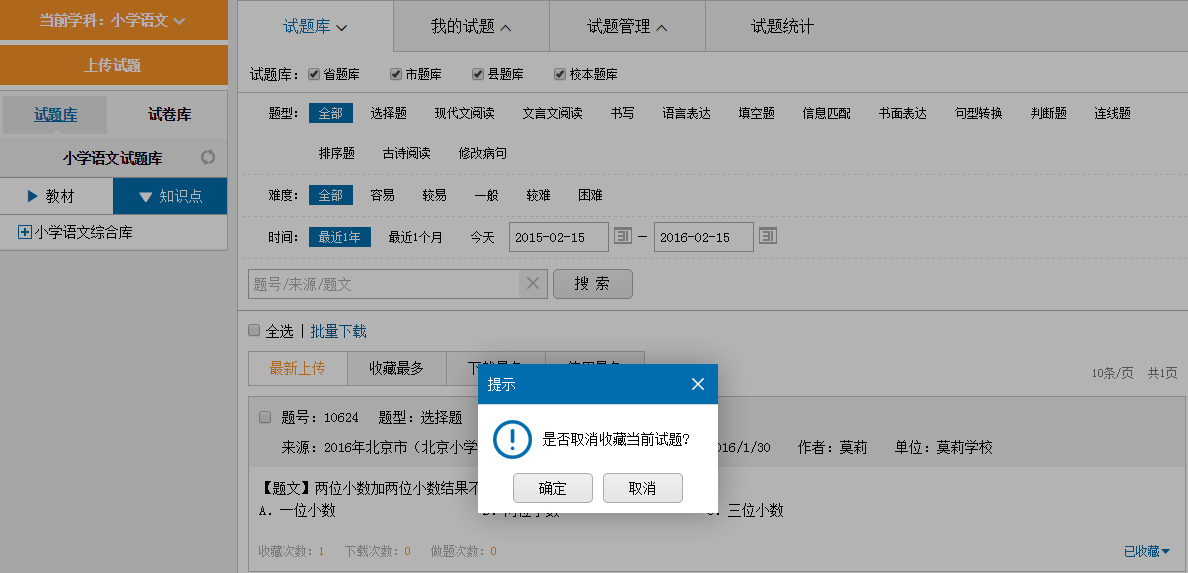 c. 下载/批量下载：
试题、试卷支持下载，试题支持批量下载。	
批量操作，仅限于对本页的全部进行，翻页重选。
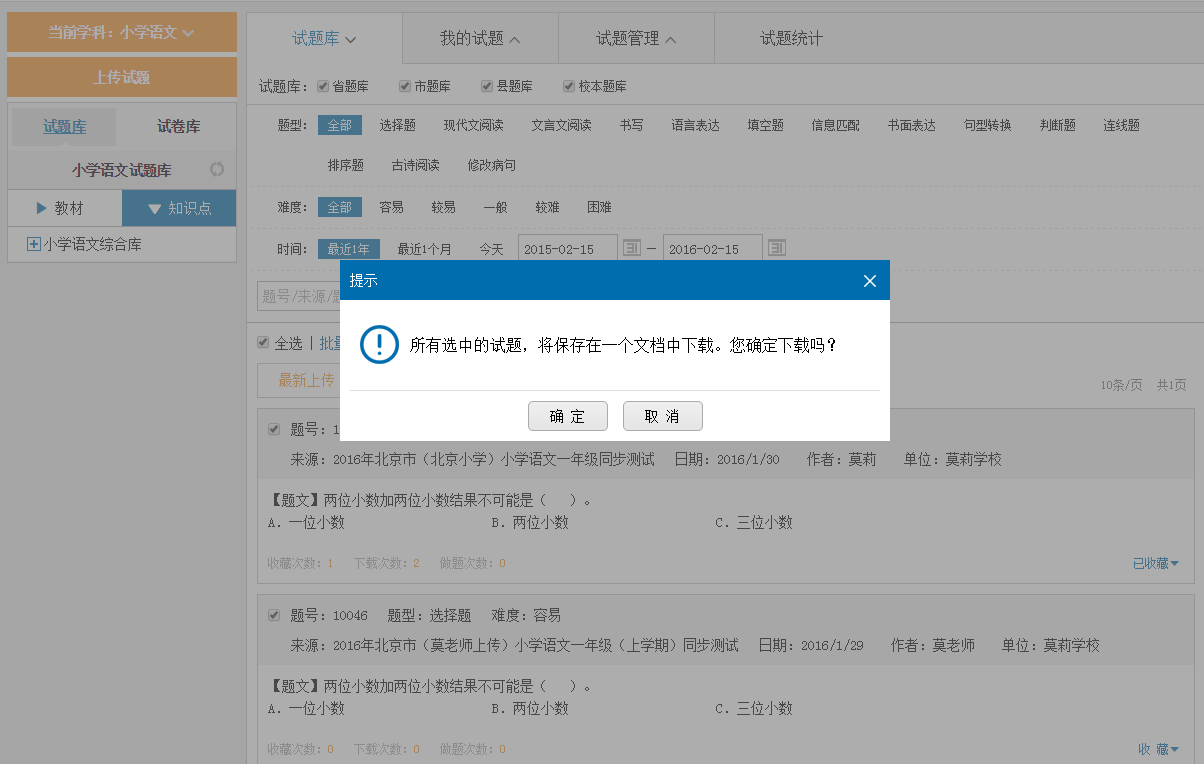 2.3 我的试题/试卷
2.3.1 我的上传
上传成功的试题/试卷，可在<我的试题><我的试卷>查看并进行管理（共享、修改、删除）。
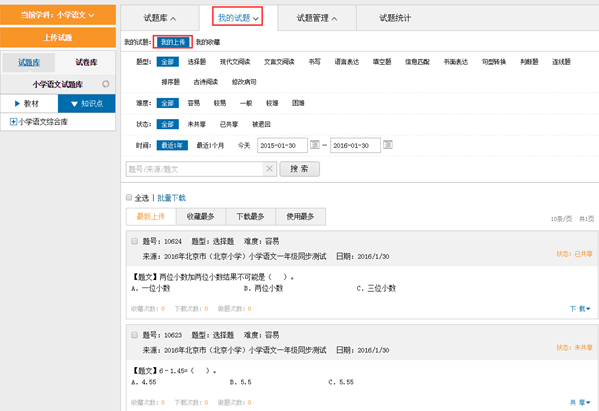 a.未共享的，可操作：修改、（批量）共享、（批量）删除、（批量）下载，其中，试卷不可修改、不可批量下载

b.已共享的，可操作：（批量）下载，其中，试卷不可批量下载

c.被退回的，可操作：修改、（批量）共享、（批量）删除、（批量）下载，其中，试卷不可修改、不可批量下载
2.3.2 我的收藏
收藏成功试题/试卷，可在<我的试题><我的试卷>查看并进行管理（取消收藏、下载）:
默认“我的收藏夹”，可另添加收藏夹，并对其修改、删除。
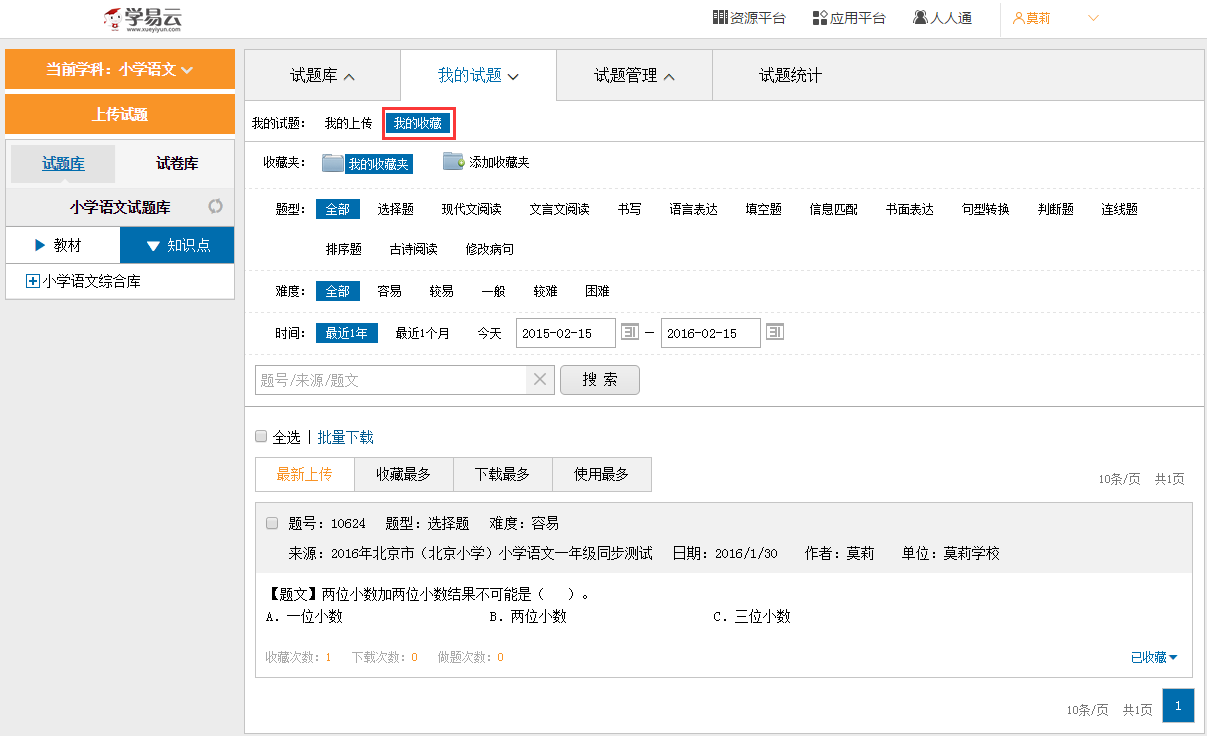 【添加收藏夹】，在弹窗中输入收藏夹名称，确定即可添加
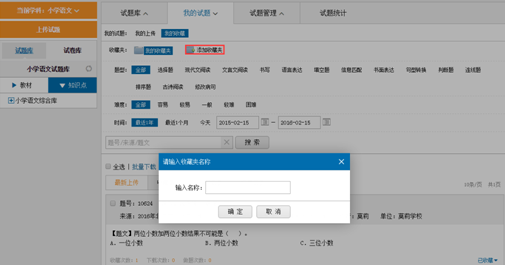 自建的收藏夹，可修改或删除：
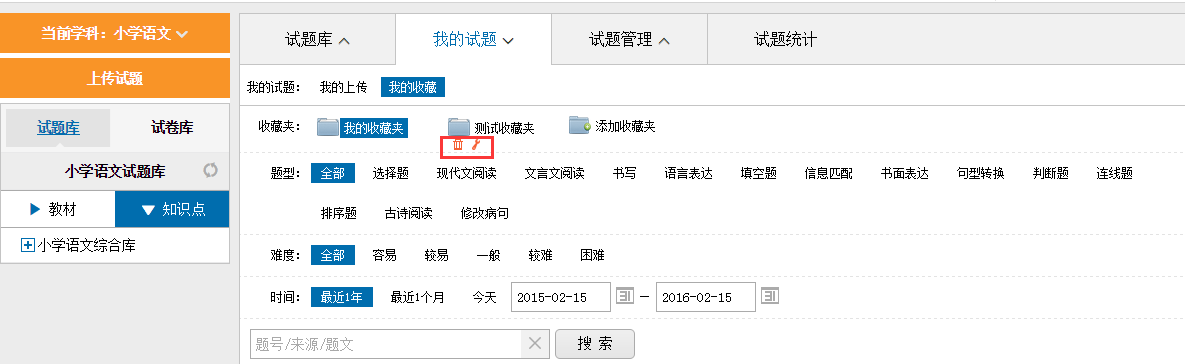 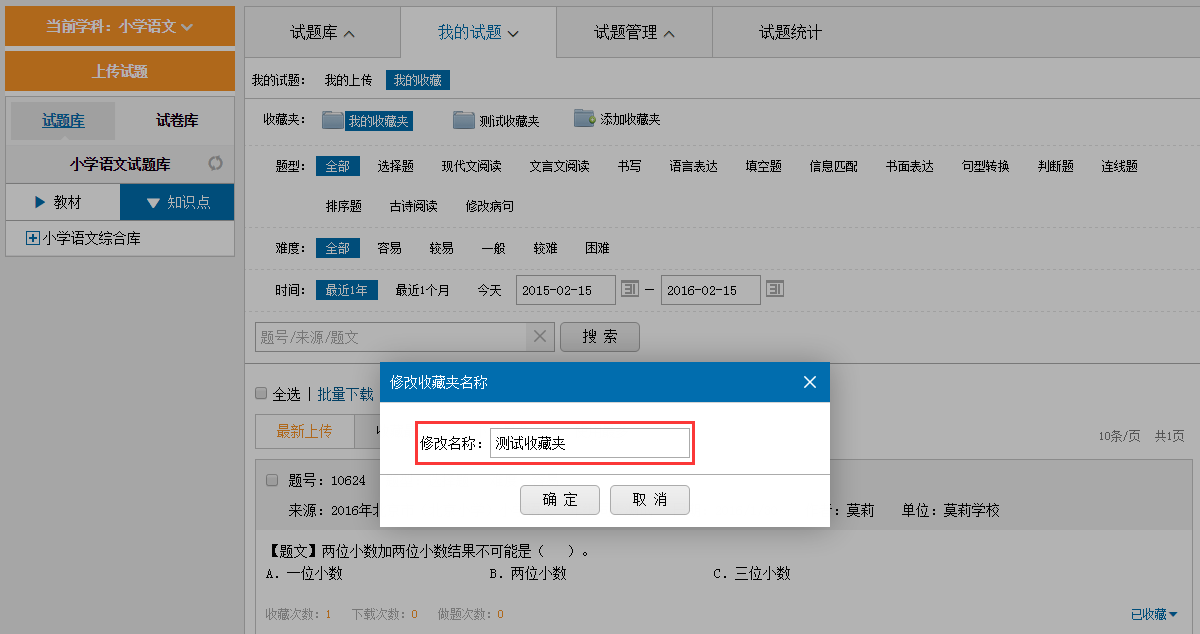 删除收藏夹时，可选择仅删除收藏夹，也可选择删除收藏夹及其内容，如“仅删除收藏夹“，内容转移至默认“我的收藏夹”
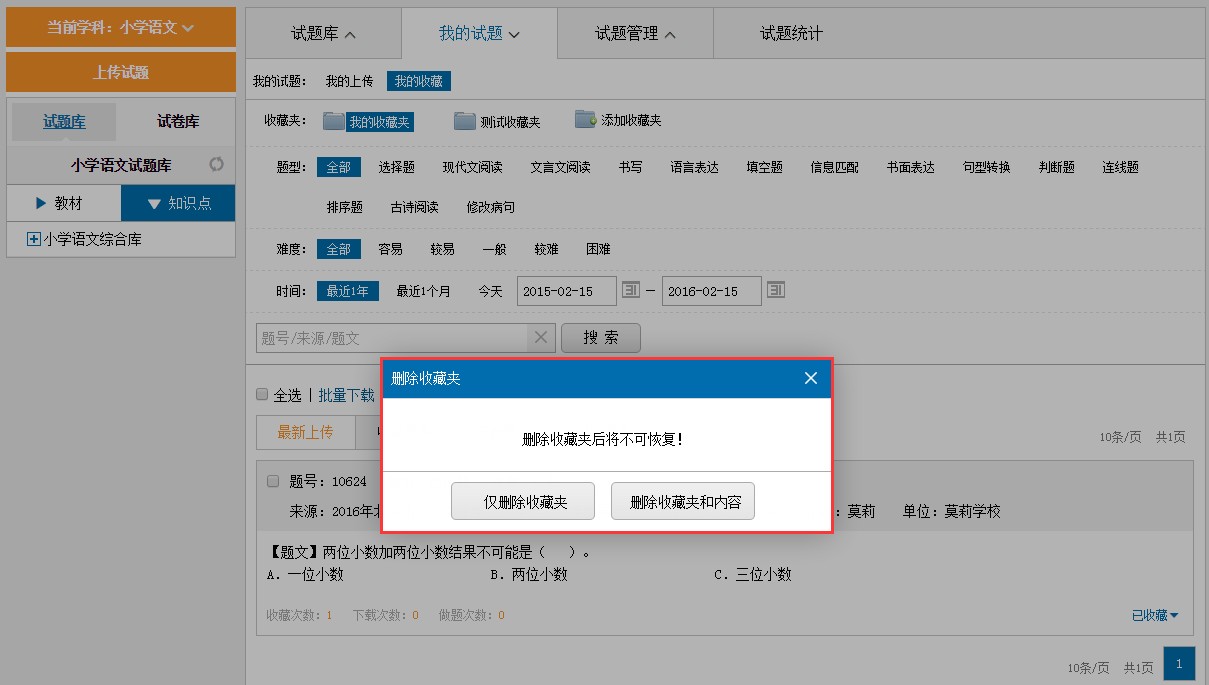 2.4 试题/试卷管理

提交共享的试题/试卷，在管理员身份的<试题管理>/<试卷管理>模块可查看并进行管理（共享、退回）。

※被授予试题管理权限的人员，也会出现<试题管理>/<试卷管理>模块，可进行管理操作。
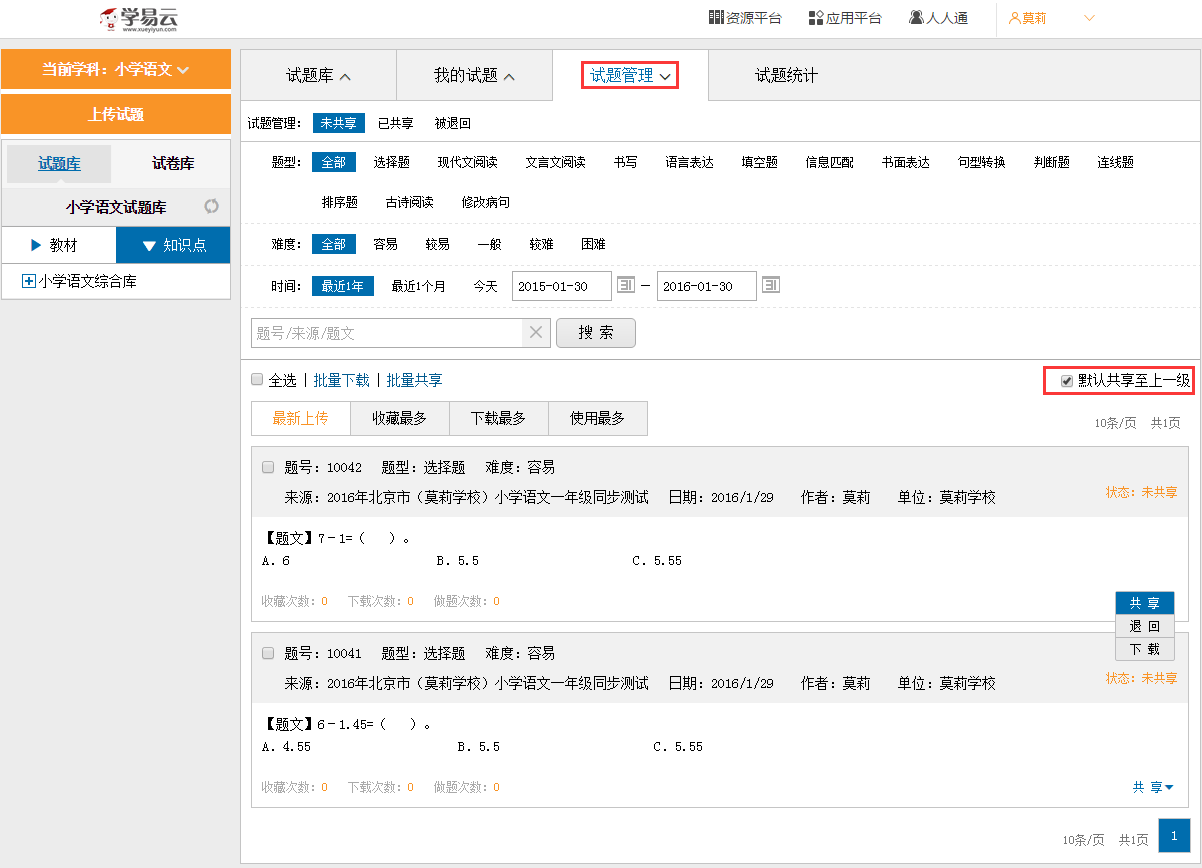 a.未共享的，可操作：退回、（批量）共享、（批量）下载，其中，试卷不可批量下载
b.已共享的，可操作：（批量）下载，其中，试卷不可批量下载
c.被退回的，可操作：退回、（批量）共享、（批量）下载，其中，试卷不可批量下载
※学校管理员身份特有的操作：【默认共享至上一级】
勾选“默认共享至上一级”选项的，提交上来的试题/试卷无需手动审核共享，直接继续共享至当前学校的上一级管理单位。
※试题/试卷管理实行先通过后审核
共享的试题/试卷，不需先经过上级管理单位通过，直接在上级题库可查。审核不予通过的，退回后，题库查不到被退回的试题/试卷。
如果该校不归属任何中心校，而且尚未绑定区域，则学校管理员无法继续共享，只能做退回和下载。
2.5 统计
选定某一学科，可查看统计数量：上传的试题/试卷，审核管理的试题/试卷。其中，已共享状态的，可查看共享级别。
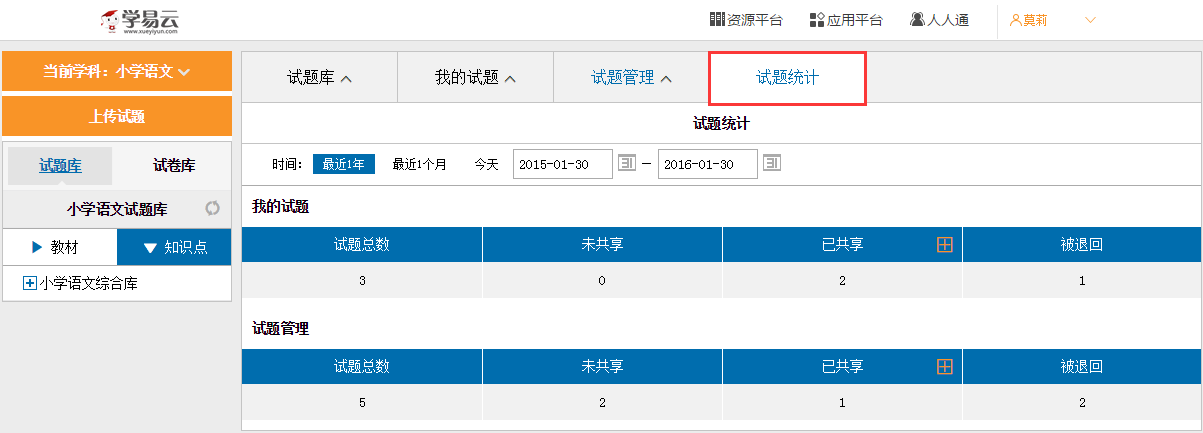 二、老师身份登录
老师身份登录的，一般情况下，在试题库可用的功能模块包括4项：上传试题，试题/试卷库，我的试题/试卷，试题/试卷统计。
其中，试题/试卷统计，仅包括上传的试题或试卷统计情况。
被学校管理员授予试题库管理权限的老师，功能模块会相应增加<试题/试卷管理>；<试题/试卷统计>，将包括审核管理的试题或试卷统计情况。
1、在线组卷（高端权限）：出试卷、试题、布置作业、以幻灯片的形式给学生讲解题的答案和解析（历年的中、高考真卷；模拟试卷；竞赛测试等试题）。
二、组卷操作流程：
点当前题库：选择科目（以高中数学为例）——下图
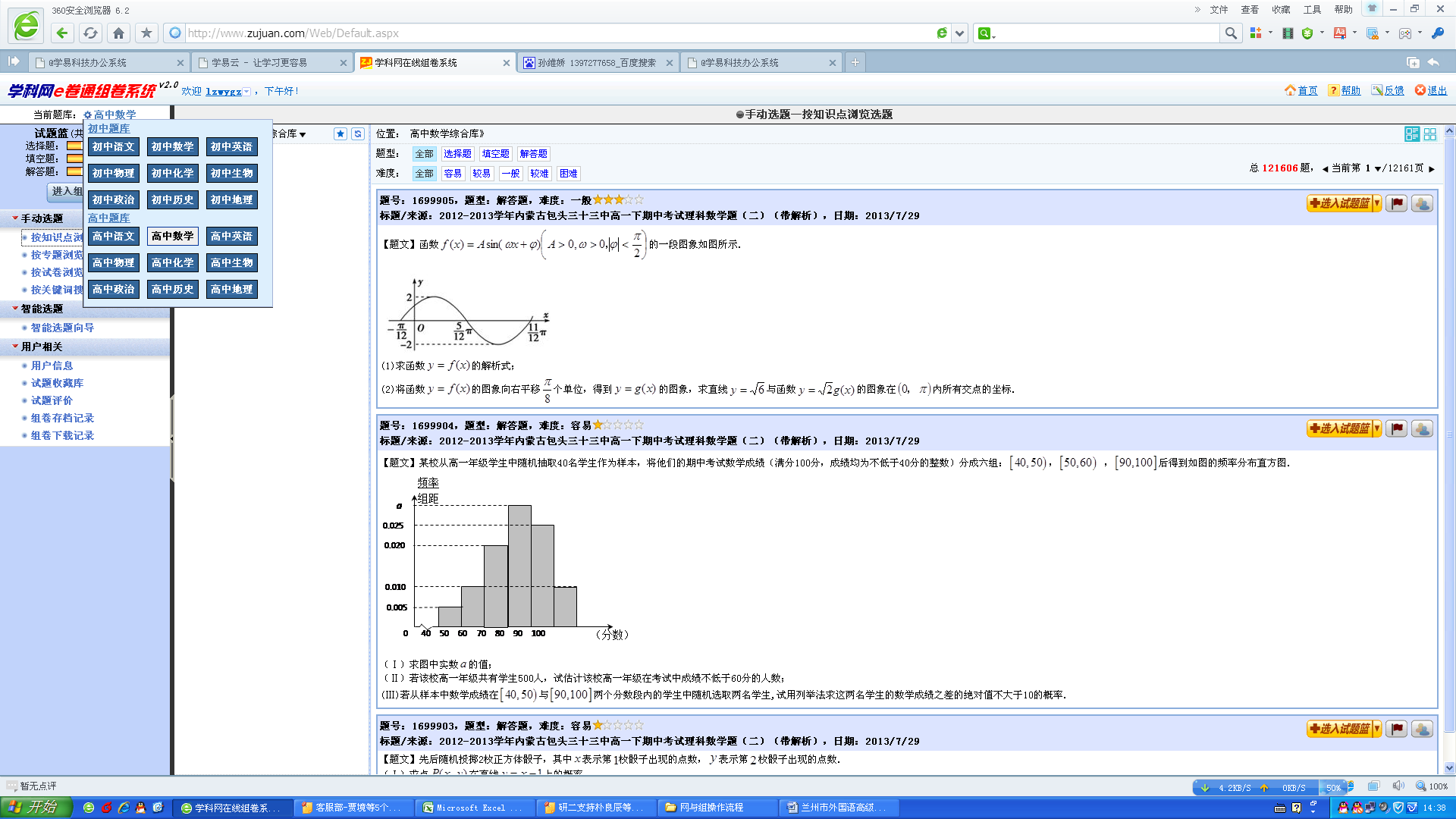 手动选题：1、按知识点浏览选题——下图（学易云：学科网的试题库；校本题库：学校自己的题库）
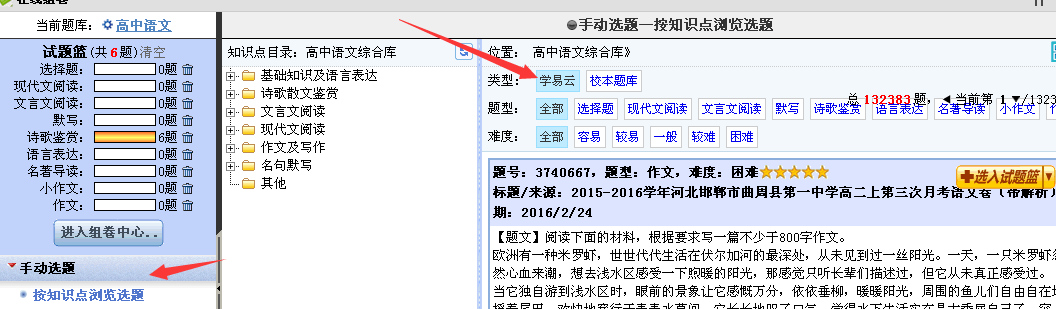 选择题型、难度：选题点黄色键（选入试题篮）变成灰色就是选择成功—下图
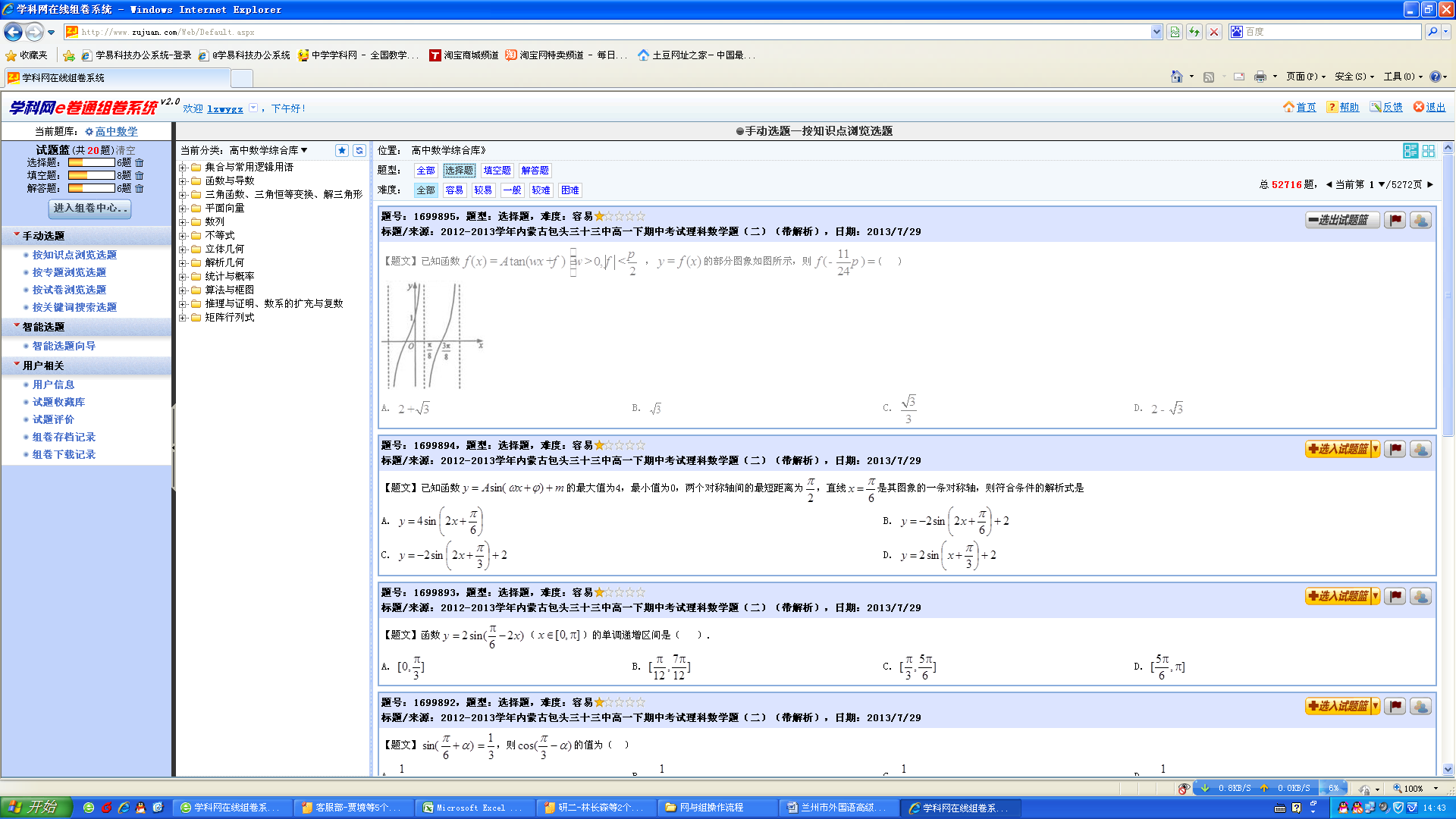 题全部选好后点（左侧）进入组卷中心——下图
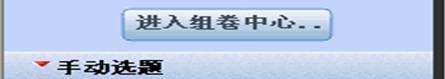 进入组卷中心，把属标放在题上：祥细里有：答案、解析—下图
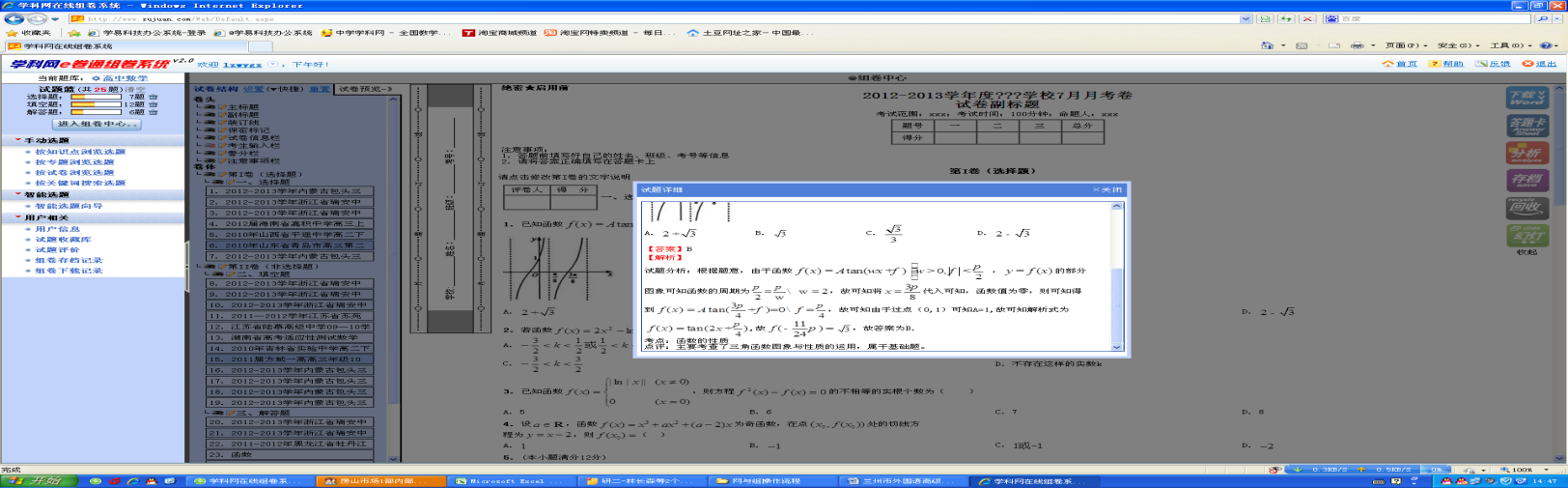 点右上方：下载
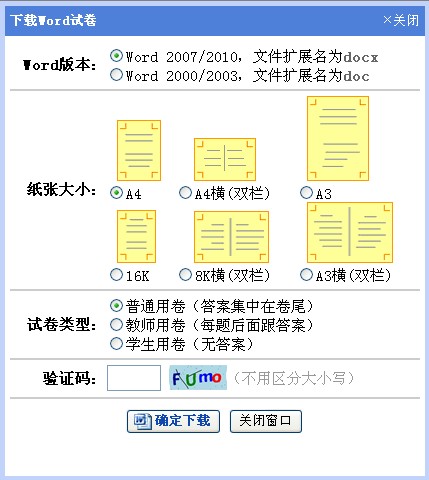 下载成功！试卷就组成了！
保存：给学生布置作业。
学科网领先的教育信息化解决方案
提供商
www.xueyiyun.com